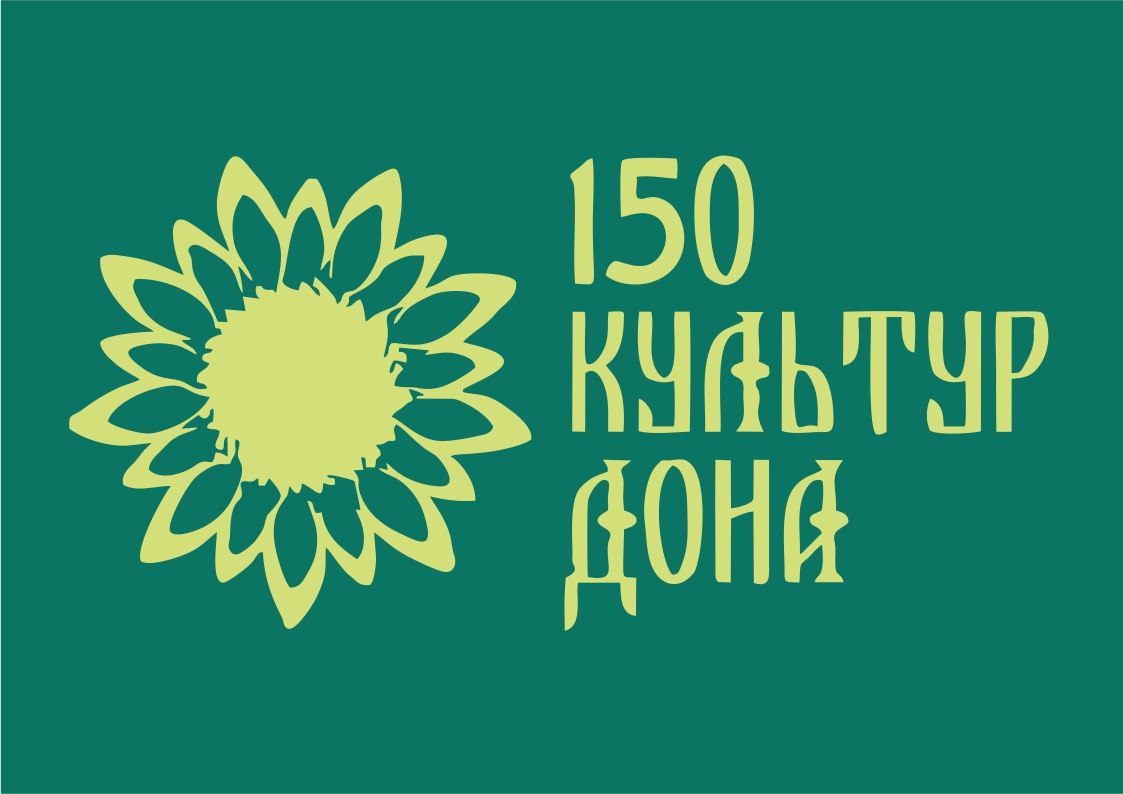 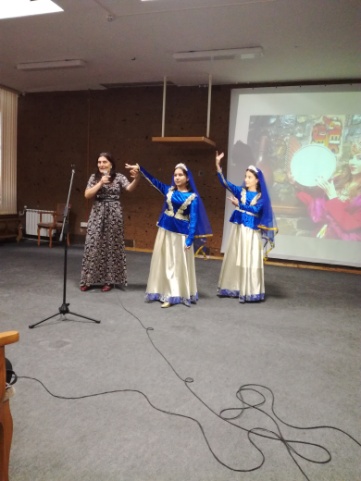 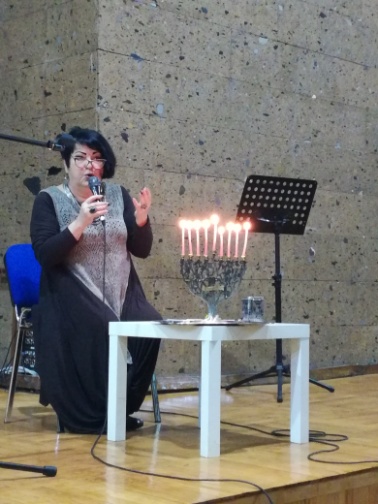 Содержание проекта
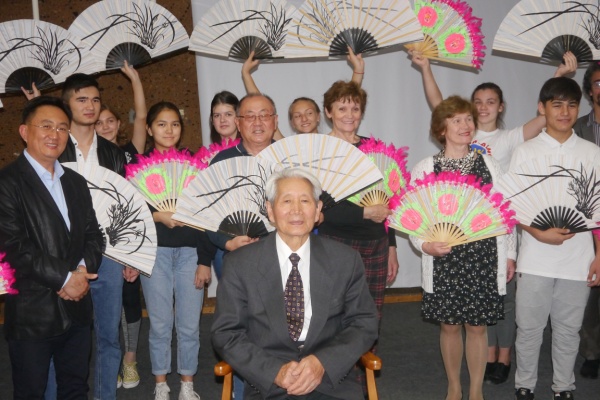 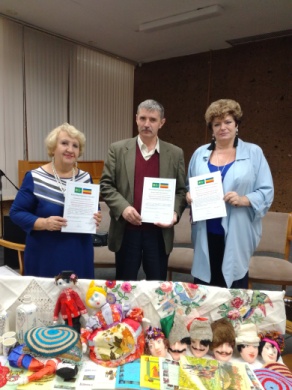 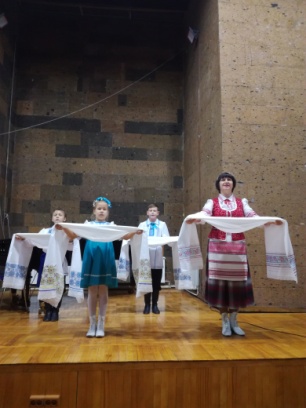 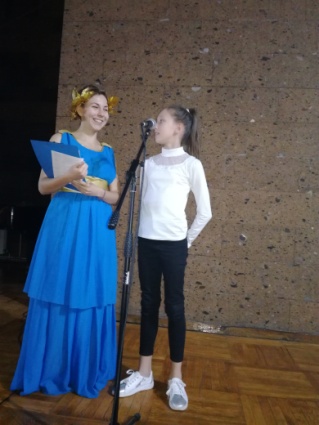 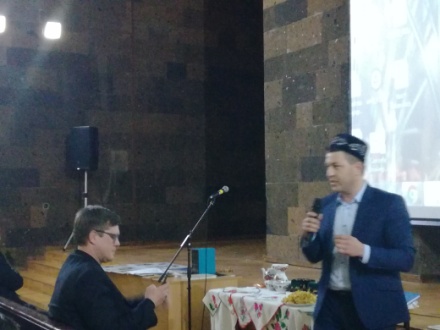 https://vk.com/project150kulturdona
http://150kulturdona.sfedu.ru
https://www.youtube.com/channel/UCEriRj4M5p78mfLMQASUusA
е-mail: Project150kulturdona@gmail.com
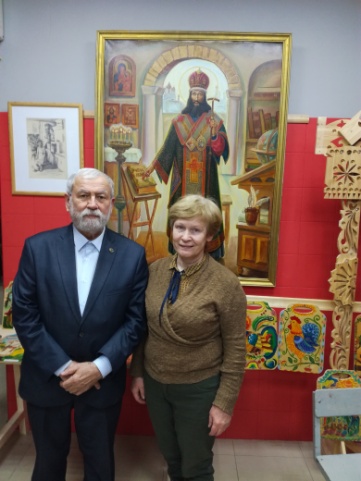 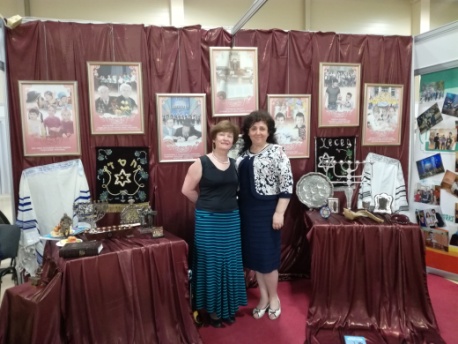 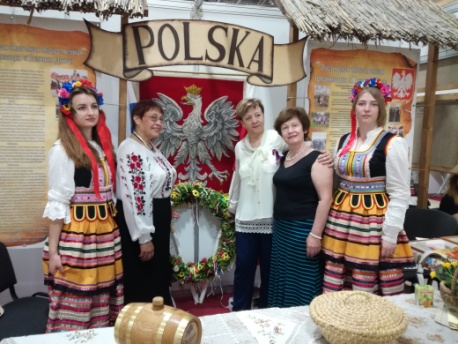 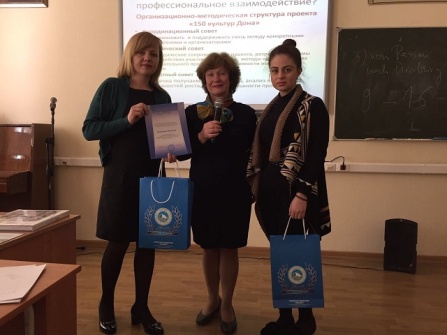 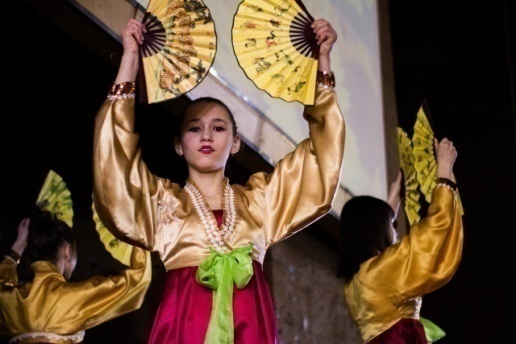 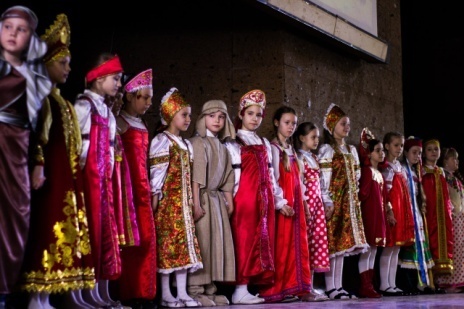 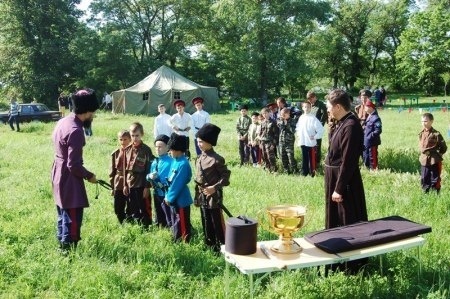 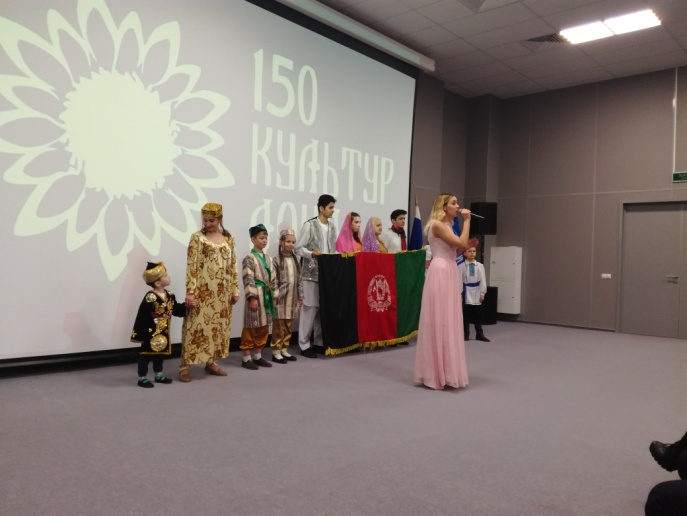 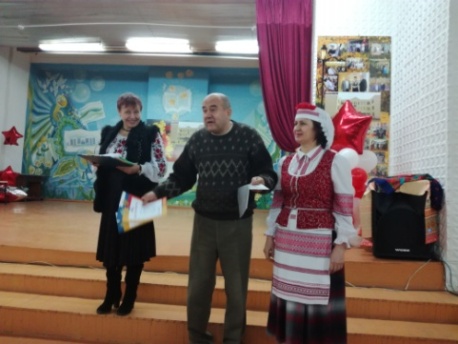 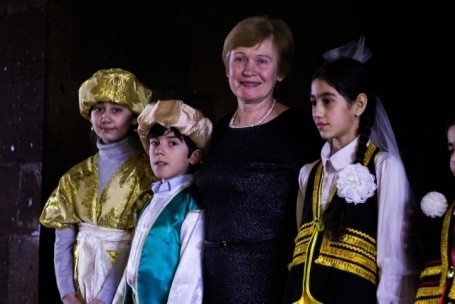 формула  проекта: 
ЗНАЮ
+ 
ПОНИМАЮ
+
ПРИНИМАЮ
+ 
УВАЖАЮ 
= 
ДРУЖУ
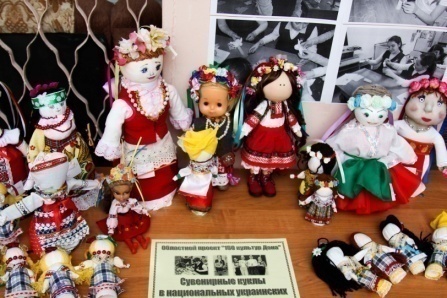 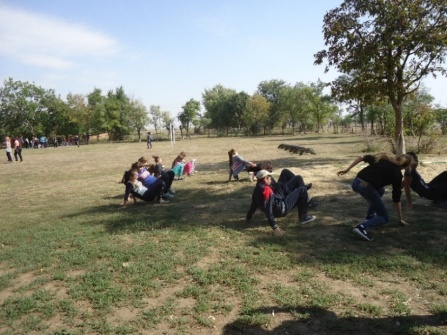 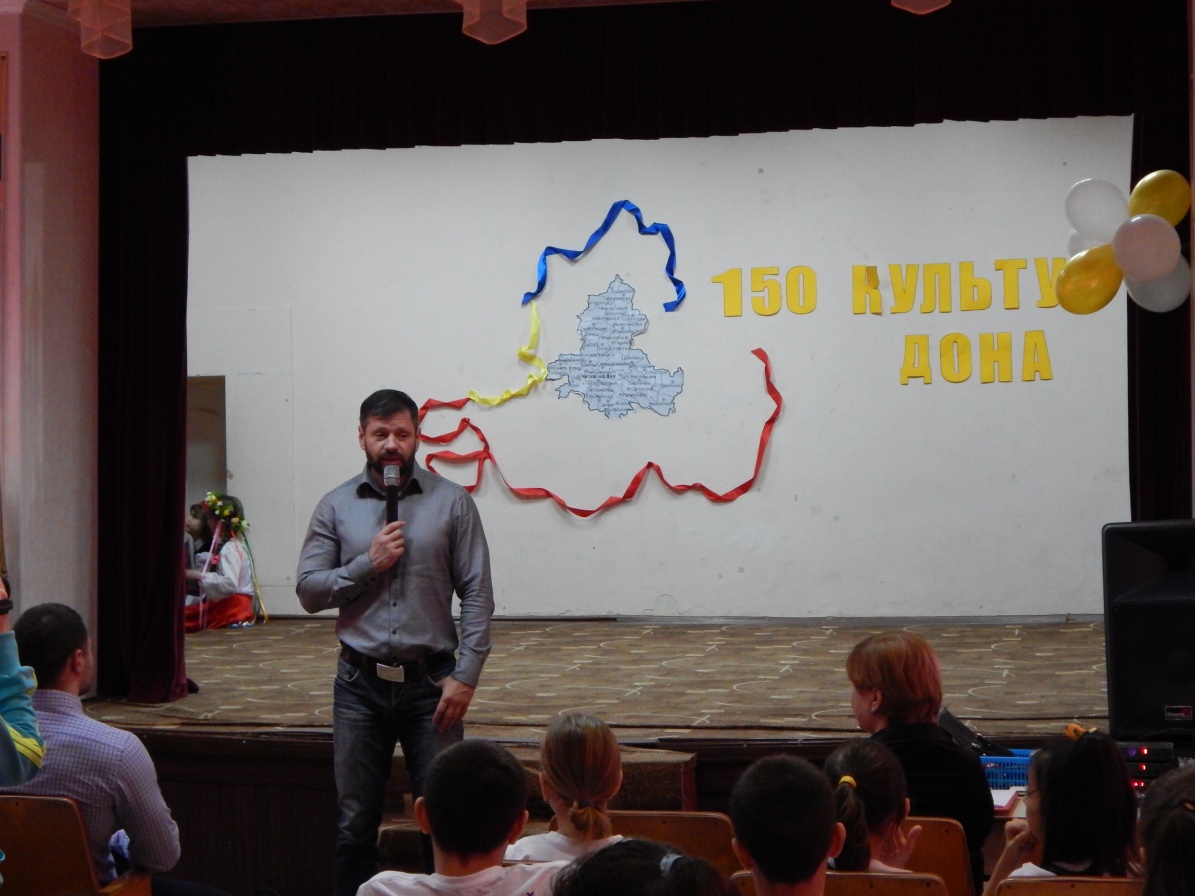 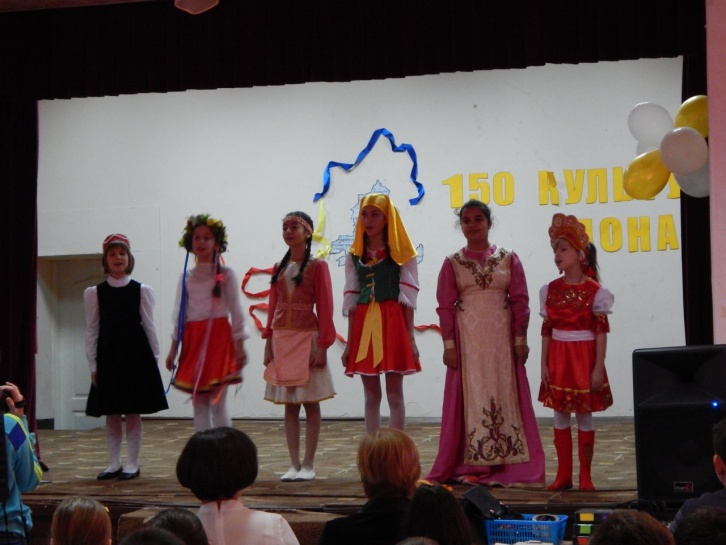 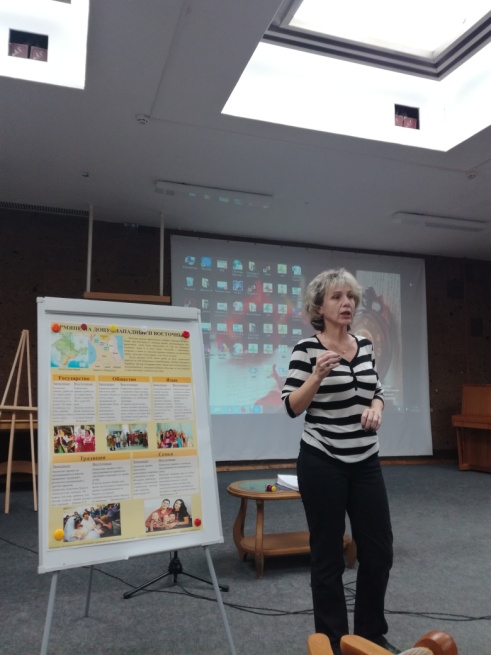 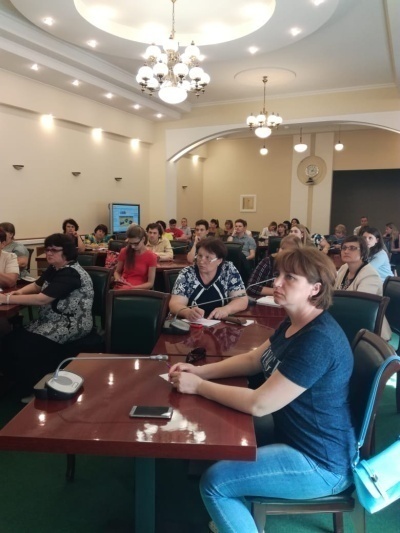 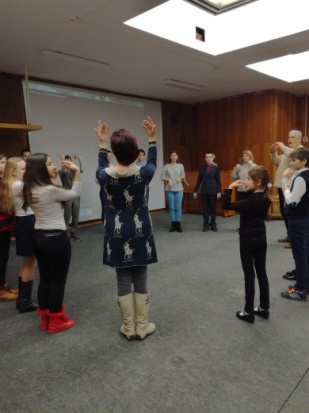 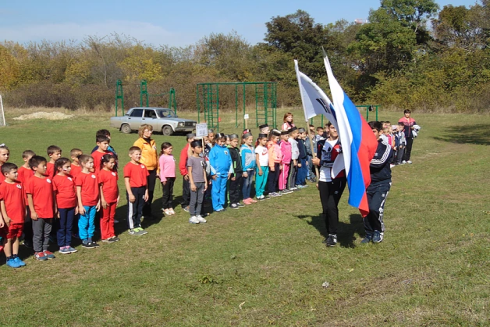 Логотип
Конкурсные программы проекта
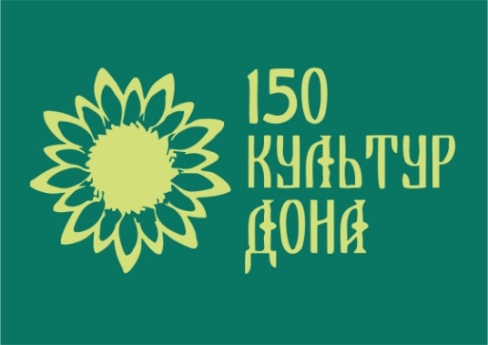 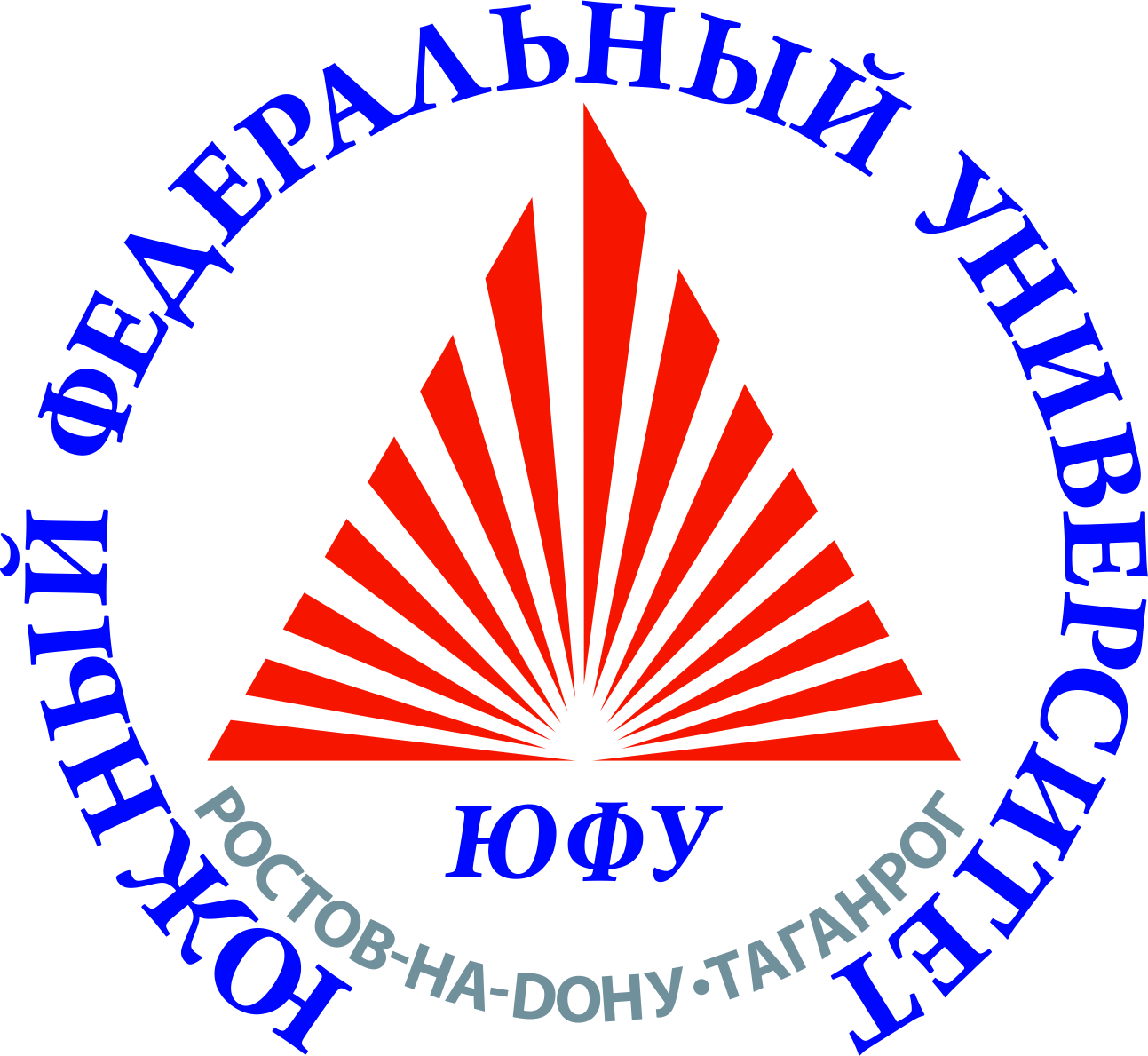 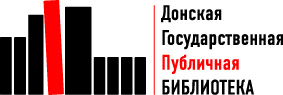 Этноэкологический марафон «Экологический след Этноса. 
Национальные традиции природопользования 
на Дону»
Областной конкурс 
научно-исследовательских работ  учащихся 
"Культурные коды этноса".
Интерактивные уроки
«Недели национальных  культур Дона»
Театральный	 фестиваль  школьных театров и детских театральных студий «Золотые зерна»
Этнографический диктант
Творческий конкурс «Прикладных дел Мастер»
Литературный конкурс
 «Новые сказки Тихого Дона»
Чемпионат Ростовской области по национальным забавам и  этноспортивным играм
«Игры нашего двора»
Конкурс на лучшее информационное сопровождение и продвижение гражданского этнокультурного образовательного проекта "150 культур Дона«
в СМИ
Национально-патриотический краеведческий конкурс  «Парад национальных  героев»
Участники  проекта  - 25 национальных культурных групп
 этап достижений (творческих, спортивных, научных)
Национальная культурная группа
 (10  образовательных организаций, изучающих одну национальную культуру) этап сохранения национального культурного наследия
Проектная группа Образовательной организации (6-8 педагогов)
Руководитель проектной группы образовательной организации
Этап  первого знакомства  и первых побед (школьный)
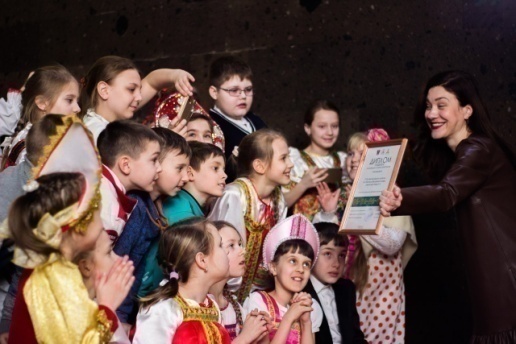 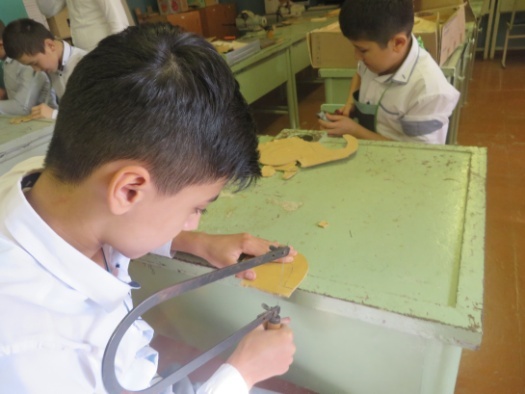 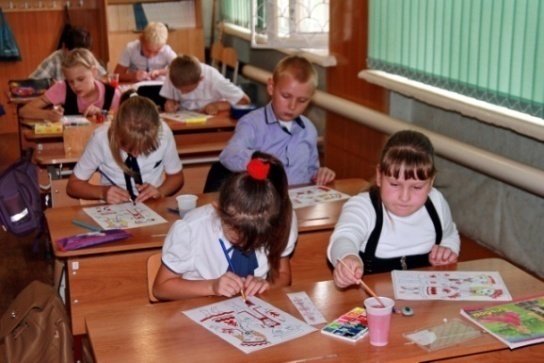 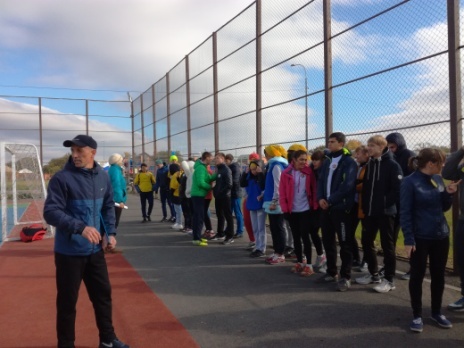 Руководитель модуля прикладного творчества
Руководитель спортивного модуля
Руководитель театрального модуля
Руководитель краеведческого модуля
Руководитель национально-партиотического модуля
Руководитель  медиацентра
Место проектной деятельности в рамках образовательной организации
1) при освоении основных общеобразовательным программ в рамках классно-урочной деятельности на уроках: 
Обществознания    Истории   Географии
Литературы       Русского языка
МХК     Музыки   ИЗО,  Технологии, Физкультуры
2) В процессе  внеурочной деятельности (фестивали, конкурсы, спортивные состязания, краеведческая, научно-исследовательская работа)
3) При освоении программ дополнительного образования
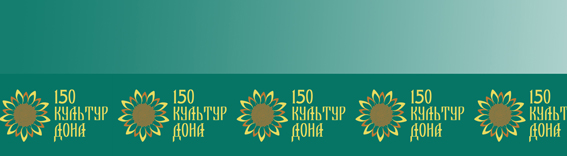 Ожидаемый Результат: обеспечение качественного  обучения проектной деятельности и получение качественных результатов этнокультурного образования
обучение работе в команде (проектной группе);
гражданское образование обучающихся (сохранение культурного наследия – обязанность каждого гражданина );
профессиональная ориентация;
приобретение личного опыта в социально-культурных коммуникациях и т.д.
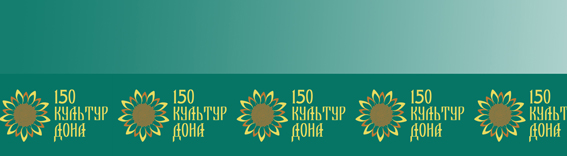 О документах  и формах представления конкурсных работ, проводимых в рамках проекта «150 культур Дона»
Документы от организатора конкурса: Положение о конкурсе, в котором отражены  условия участия, критерии оценки конкурсных работ членами Жюри; 
Протоколы заседания Жюри.
Документы от участника  конкурса:
Работа автора
Аннотация к работе; 
Фото- и видеоматериалы; 
Презентация работы в формате .ррх; 
 Согласие на обработку персональных данных; 
.
Формы представления конкурсных работ: 
1. Конкурс интерактивных уроков «Атлас национальных культур Дона»
Формы: Интерактивный видеоурок;  презентация  материалов в формате   .ррх, паспорт урока.
2. Этноэкологический марафон «Экологический след этноса. Национальные традиции природопользования на Дону» (форма участия: художественная, научно-исследовательская, инженерно-проектная  разработка); 
3. Конкурс «Неделя национальной культуры на Дону» (формы взаимодействия с НКА: создание списка литературных источников и памятников национальной культуры:«Собери свой каталог», творческие мастер-классы, экскурсионные маршруты, состязания и т.д.); 
4.Конкурс школьных медиацентров: гипер-ссылки на публикации в интернет-версиях СМИ, фото статей в печатных СМИ, ссылки на сайты образовательных организаций или скрин-шоты страниц
Интерактивные уроки
Лучшая профилактика конфликтов на национальной почве – интерактивная  деятельность учащихся на уроке Примерные темы интерактивных уроков:
Национальная культура в лицах 
 1. Начальная школа (1-4 класс) – Детские национальные писатели, поэты, музыканты, художники; спортсмены, национальные сказки, мультфильмы, музыкальные произведения национальных авторов. 
2. Основная ступень (5-8 класс) – Национальные деятели науки, культуры, образования, национальные герои, семейные ценности и др. 
3. Средняя ступень (9-11 кл.) - Государственные деятели, участники освободительных войн, спортсмены, ученые, деятели культуры, литераторы, музыканты, художники, ритуалы инициации входа во взрослую жизнь, традиции подготовки к созданию семьи, рождения ребенка и т.д.
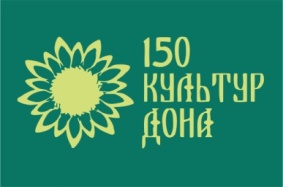 Национальные традиции семейного уклада
Значение имен и фамилий
 Дом - как национальный культурный код. 
Традиции национального природопользования (пословицы, поговорки, народные приметы, традиционные приемы земледелия, лесоразведения и водопользования; традиционные сельхозкультуры и особенности питания)
Национальная одежда (праздничная и повседневная)
Традиции семейных отношений
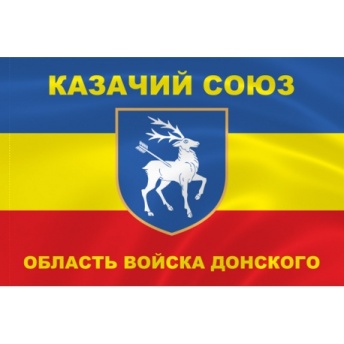 «Недели национальных  культур Дона»
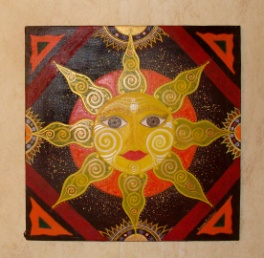 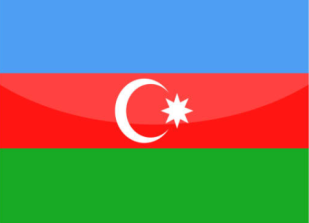 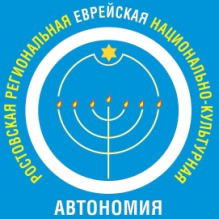 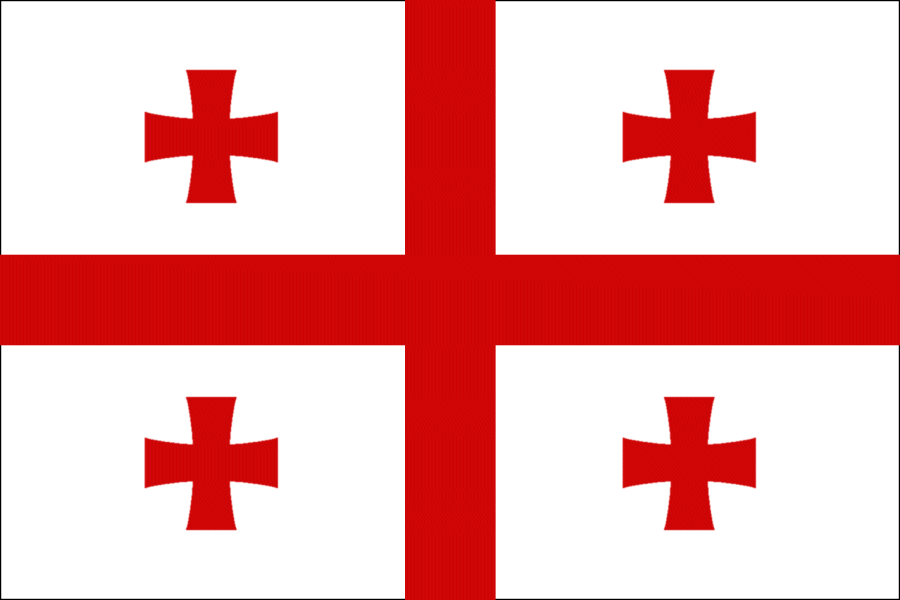 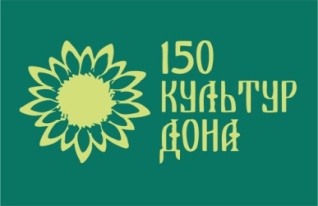 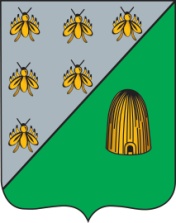 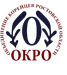 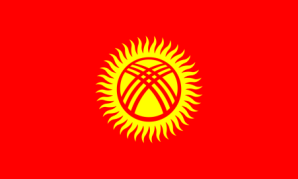 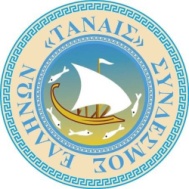 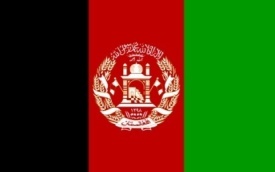 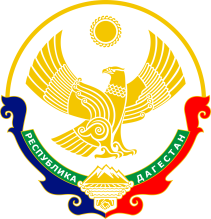 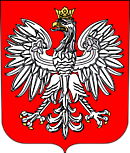 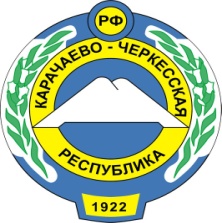 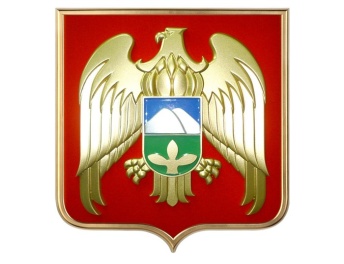 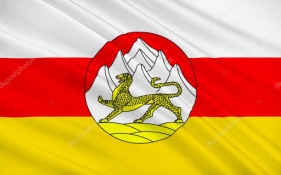 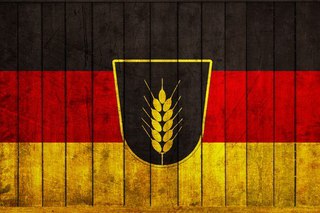 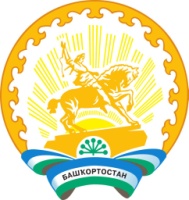 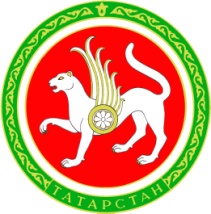 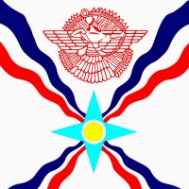 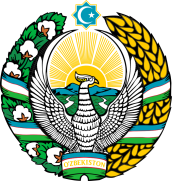 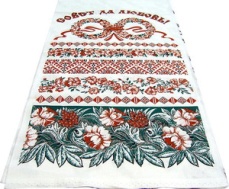 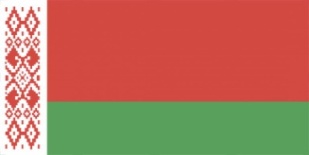 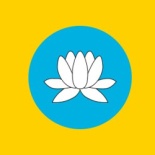 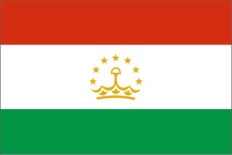 Рекомендуемый план недели:
Вторник-пятница - Выставка  национальной литературы в ДГПБ. Конкурс – «Собери свой каталог» (формируется учащимися и педагогами образовательной организации  с помощью сотрудников ДГПБ)
Понедельник-воскресенье - публикация материалов о традициях национальной культуры  и представителях данной национальности на Дону в СМИ, социальных сетях, стенгазеты в классе и т.д. 
Среда-четверг  - Областной интерактивный урок  в Донской государственной публичной библиотеке. (Мастер-классы  от национальной культурной автономии: элементы народных танцев, песни, муз. инструменты, живопись, театр и др.
Пятница  -  Разрабатываем национальный экскурсионный маршрут по Ростову-на-Дону и его окрестностям  (для школ г. Ростова-на-Дону и гостей) или виртуальный туристско-экскурсионный маршрут  по культурно-историческим местам этноса «Национальная культура в лицах и памятниках». 
Суббота-воскресенье - в гостях у культурной автономии.
«Недели национальных  культур Дона»
Областные интерактивные уроки в Донской государственной публичной библиотеке в рамках Недель национальной культуры народов Дона
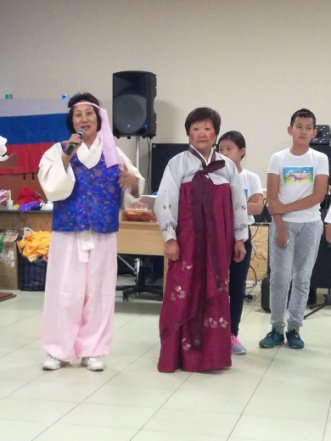 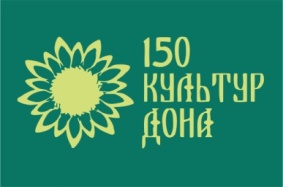 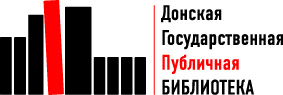 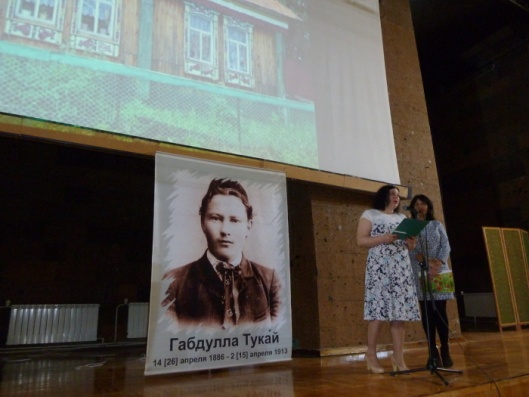 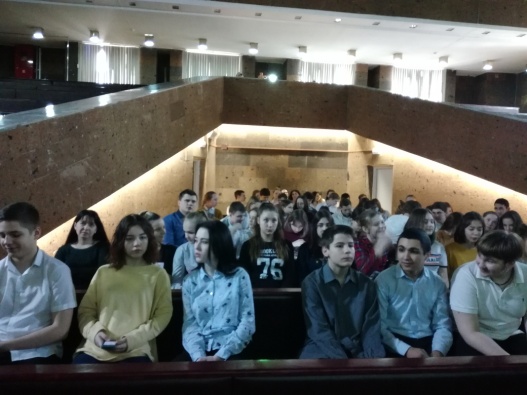 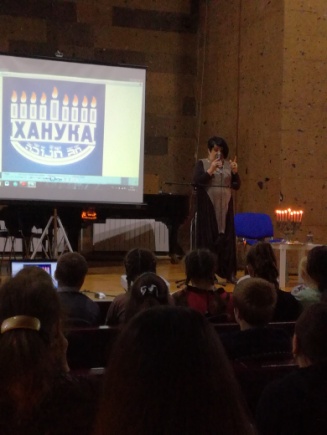 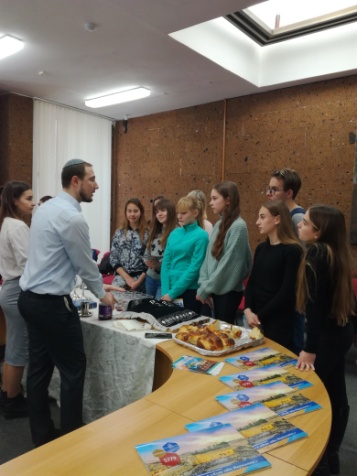 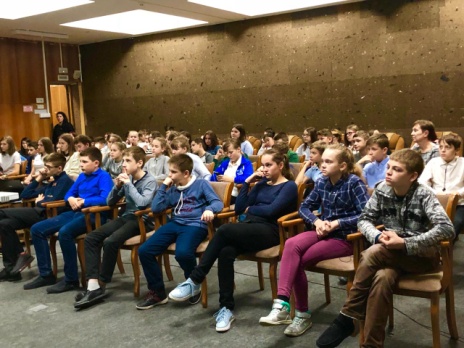 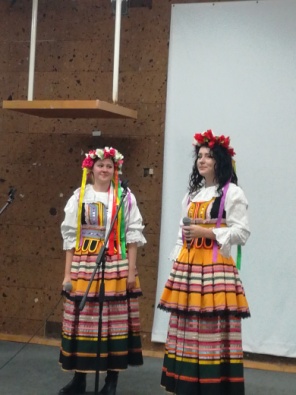 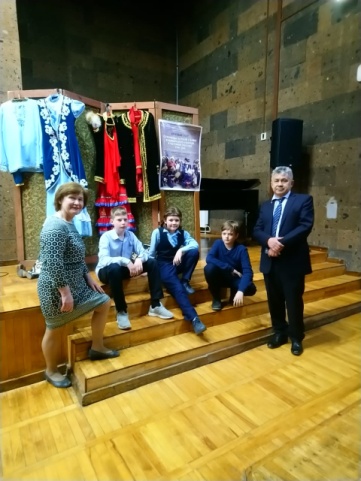 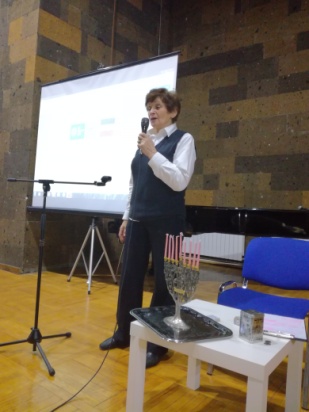 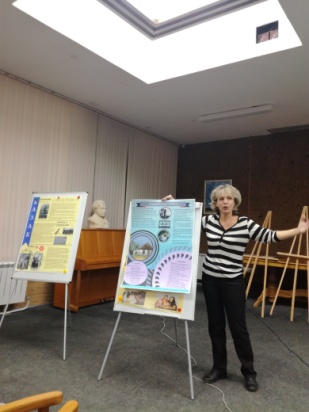 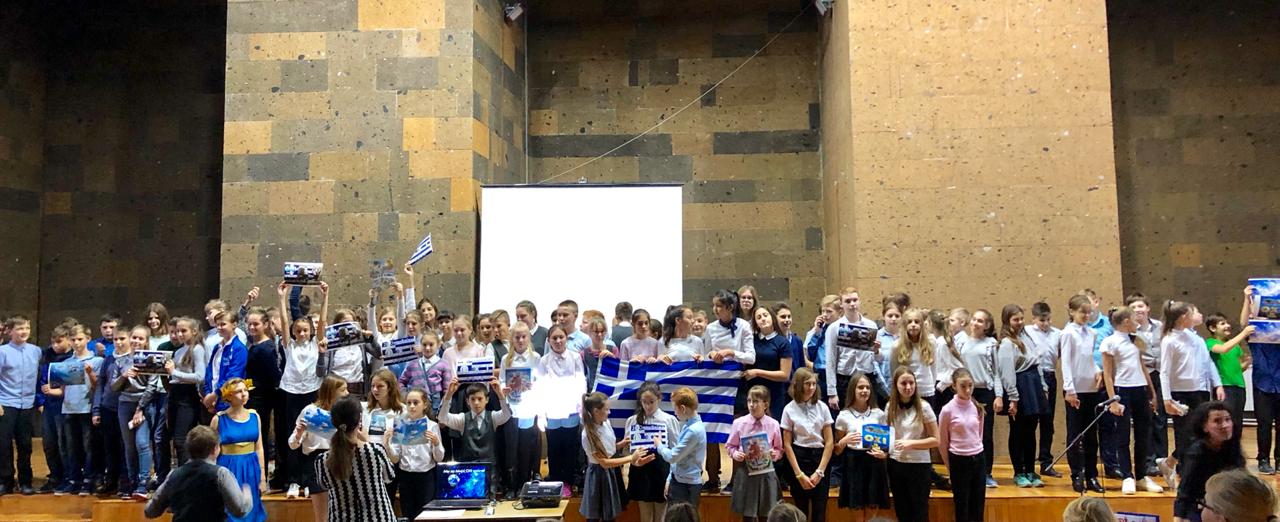 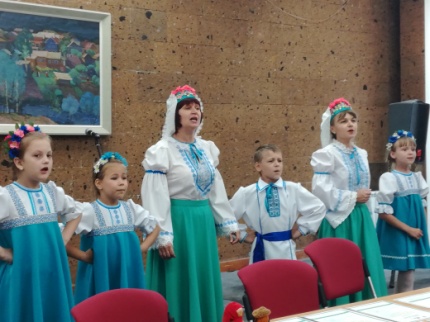 Этнографический диктант
Форма участия: личное присутствие участника в ДГПБ,  в течение 45 минут выполняются  тестовых задания состоящие из четырех блоков:
Вопросы Большого этнографического диктанта и этнокультурная ситуация в РФ
Этнокультурная ситуация в Ростовской области. Предлагается проверить общие представления обо всех национальностях, проживающих на Дону; 
Культурные коды одного из этносов.  Общие особенности  изучаемой национальной культуры (место возникновения этноса, исторические вехи и т.д. ); 
Хранители национального культурного наследия(места компактного проживания, формы сохранения своей национальной идентичности, вклад в культурное и социально-экономическое развитие донского региона и др.)
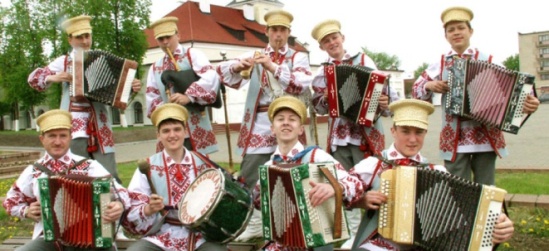 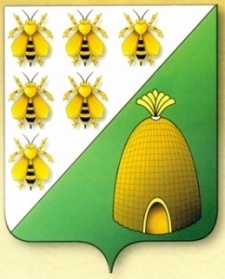 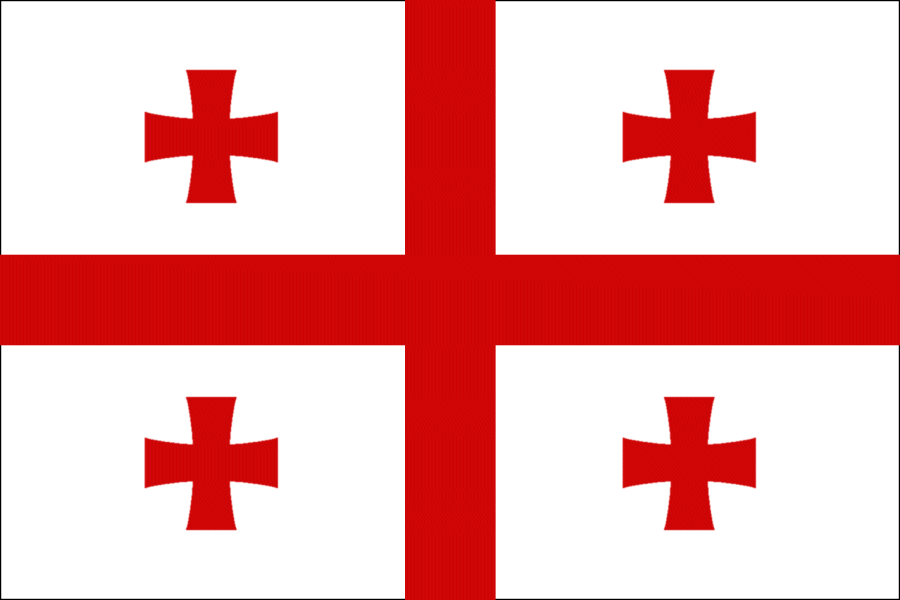 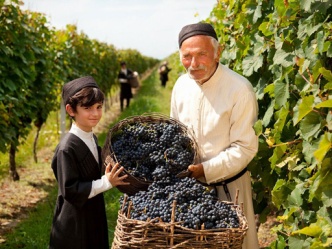 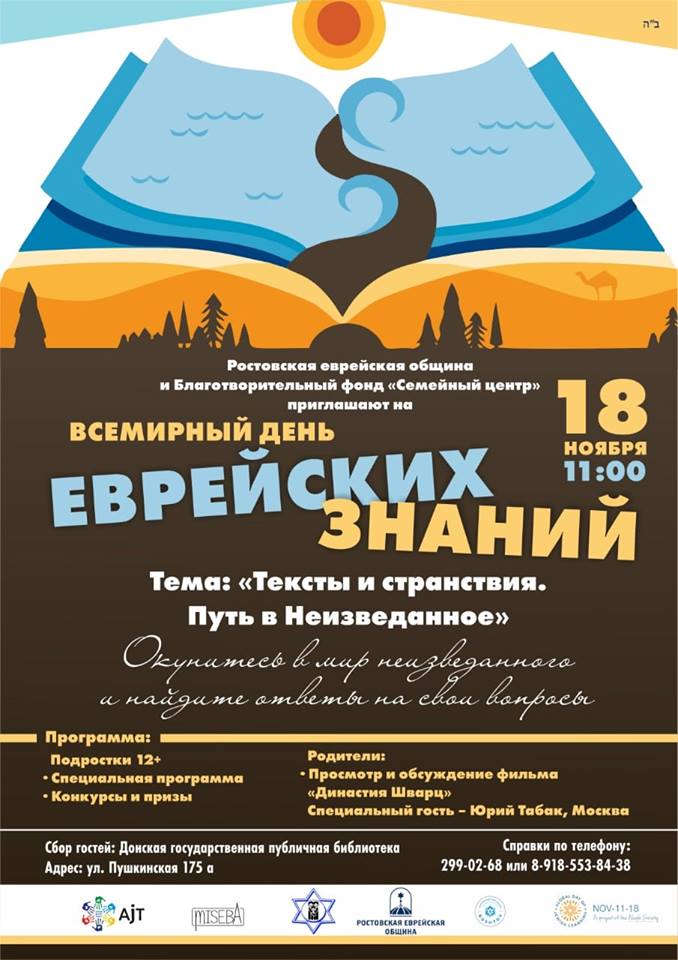 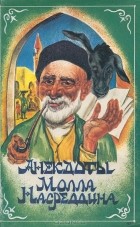 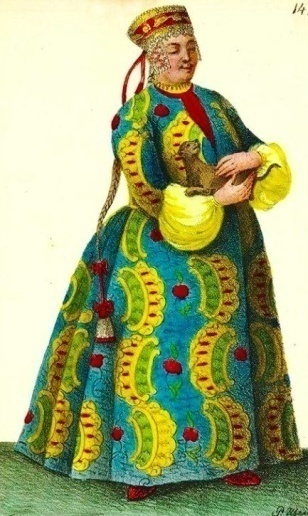 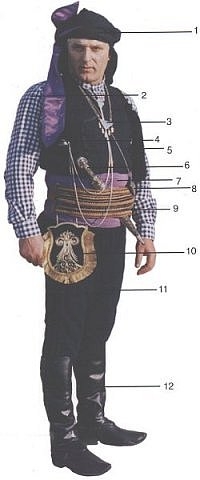 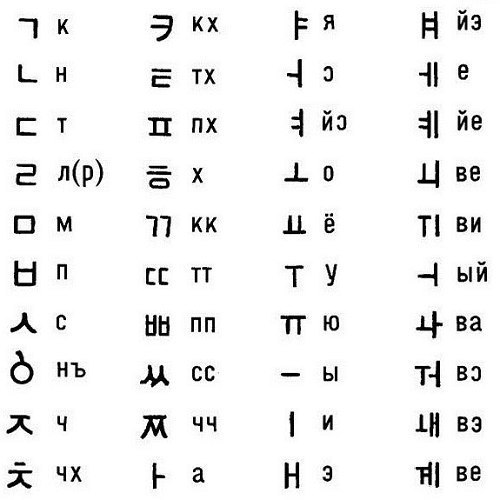 Этноэкологический марафон «Экологический след Этноса. 
Национальные традиции природопользования 
на Дону»
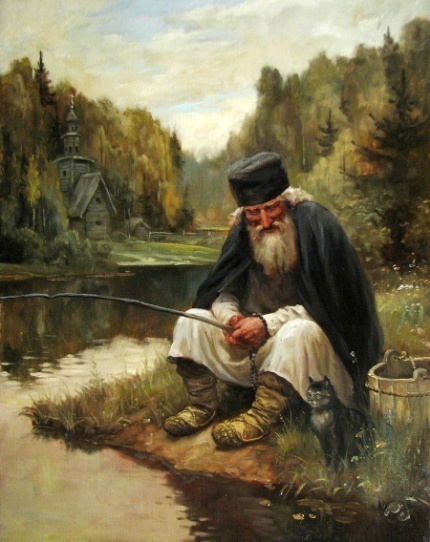 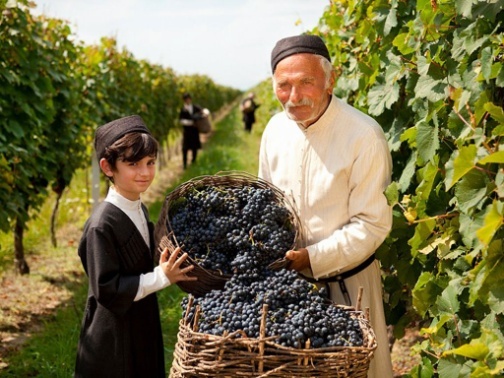 В каждой конкурсной программе проекта есть номинация: национальные традиции природопользования. На интерактивных уроках учащиеся знакомятся с соответствующими дисциплине содержанием (география, история, литература); на физкультуре играют в игры связанные с природным ландшафтом, либо с навыками сельхозработ; на театральном фестивале могут выбрать тему об отношениях человека со стихиями (водой, землей, лесом); написать сами сказку или легенду о природных стихиях в стиле изучаемого этноса и т.д. Вопросы, приведенные ниже помогут лучше ориентироваться в поиске темы, которая должна будет закончена к 22 марта, Дню весеннего солнцестояния и представлена на суд Жюри
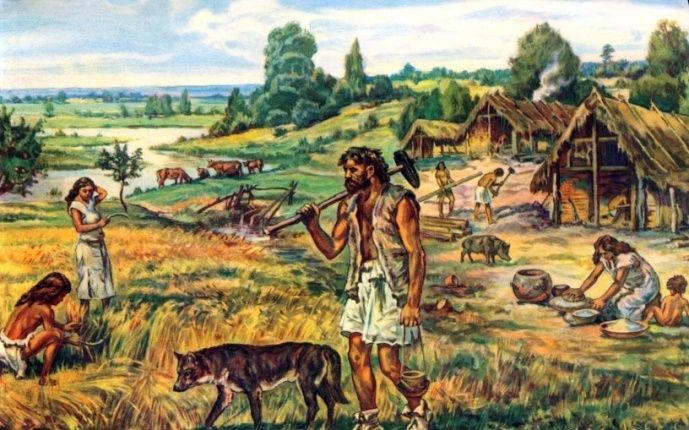 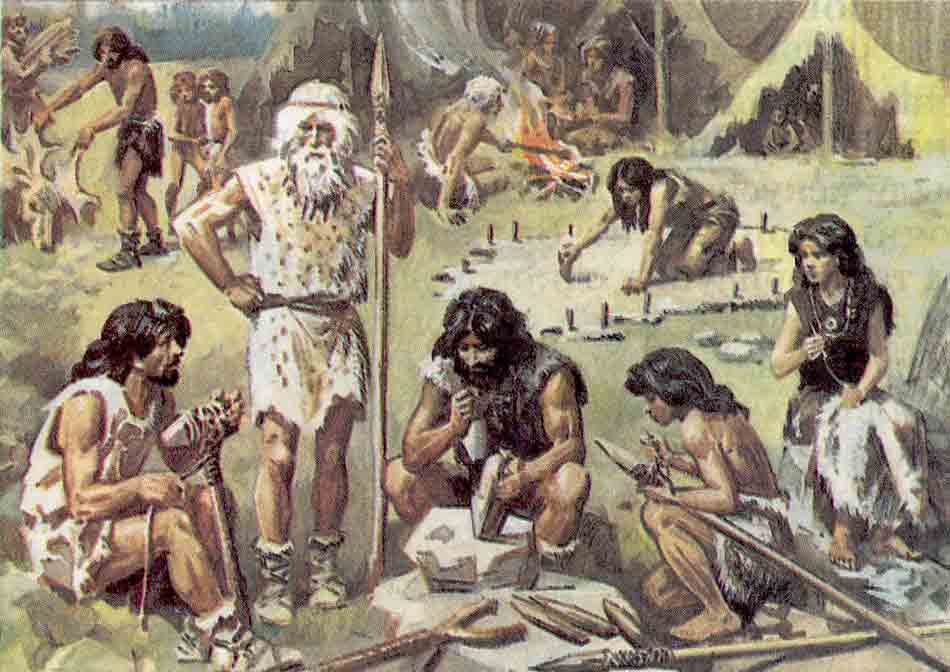 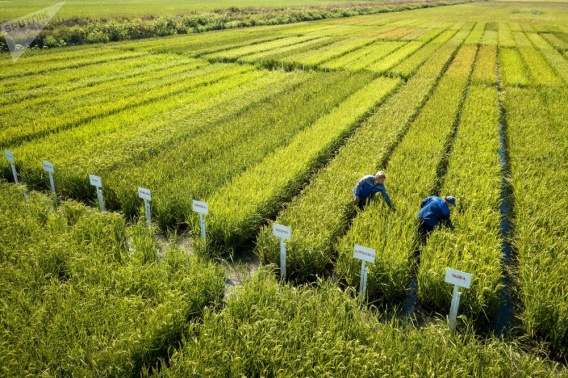 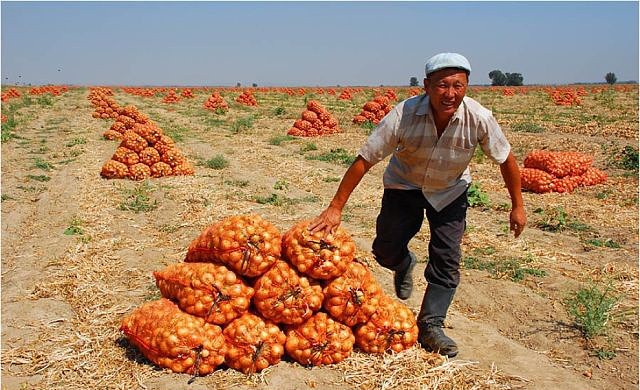 Научно-практическая конференция  «Традиции национального природопользования на Дону»
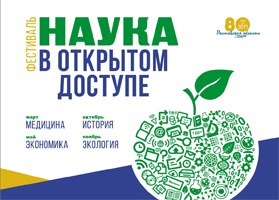 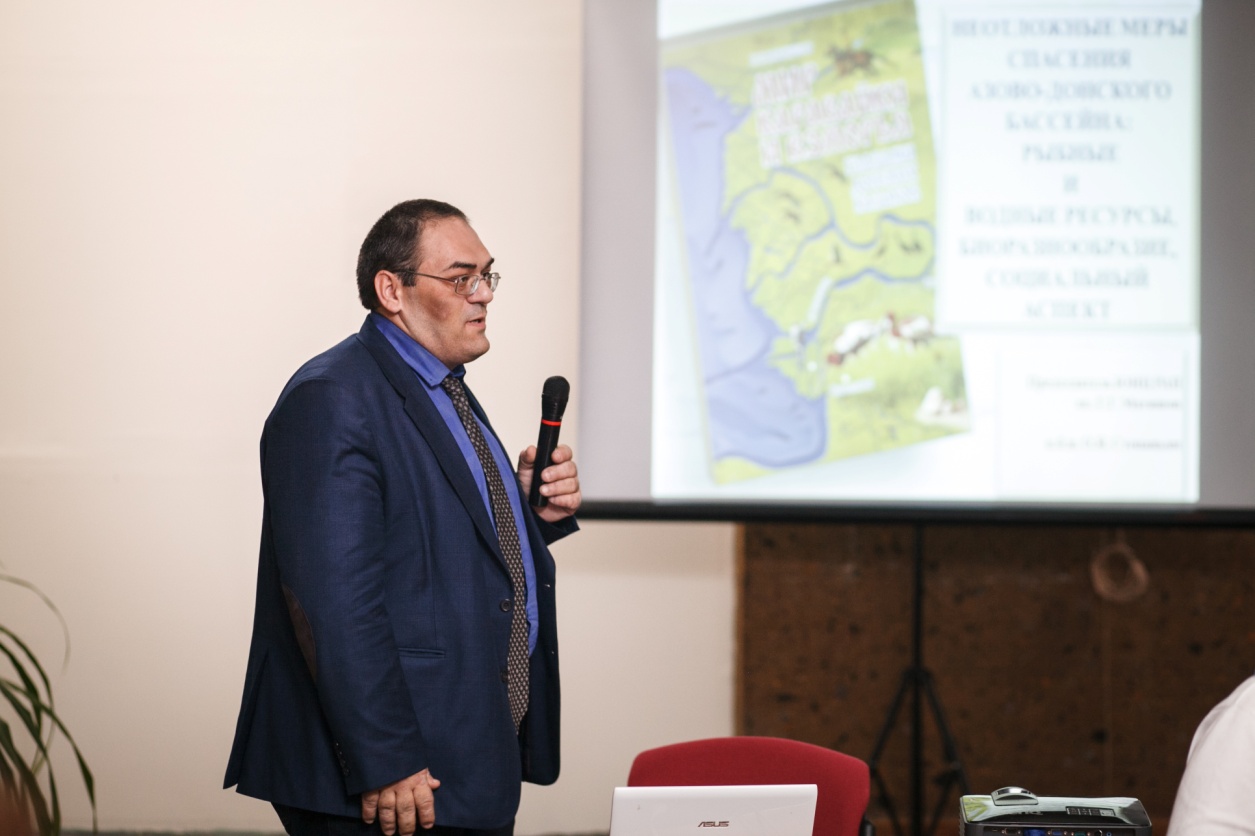 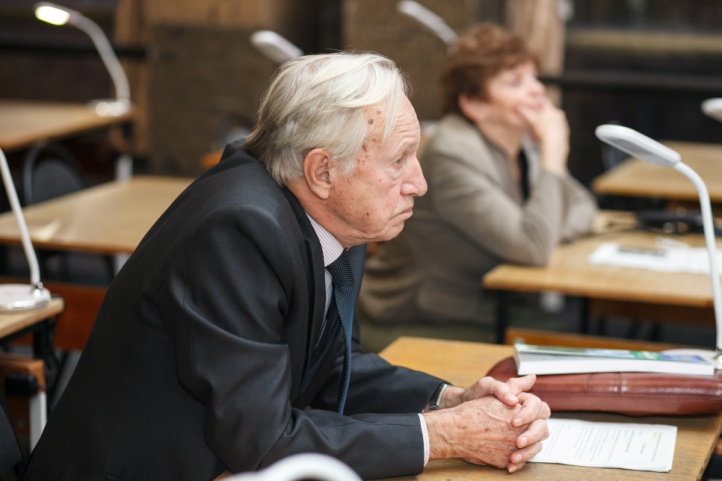 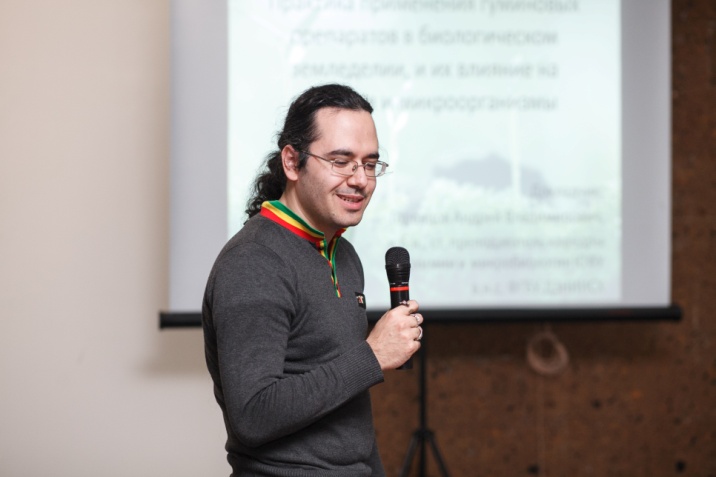 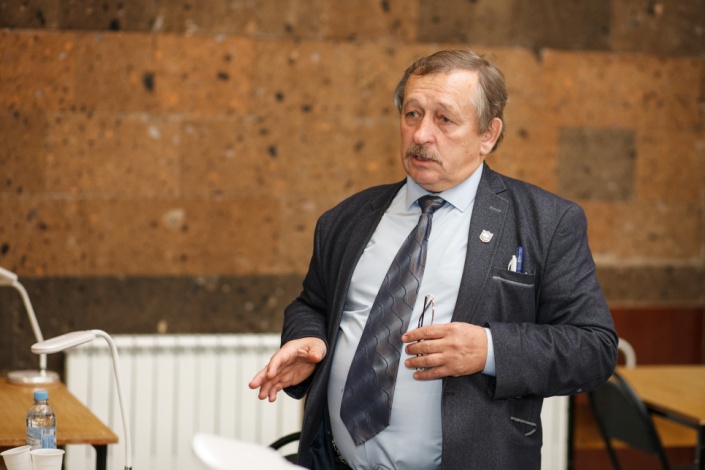 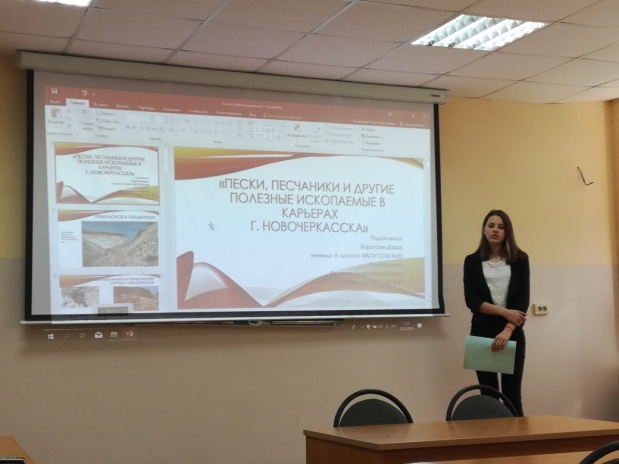 Марафон НИР 
2019-2020
Областной конкурс 
научно-исследовательских работ  учащихся 
"Культурные коды этноса»
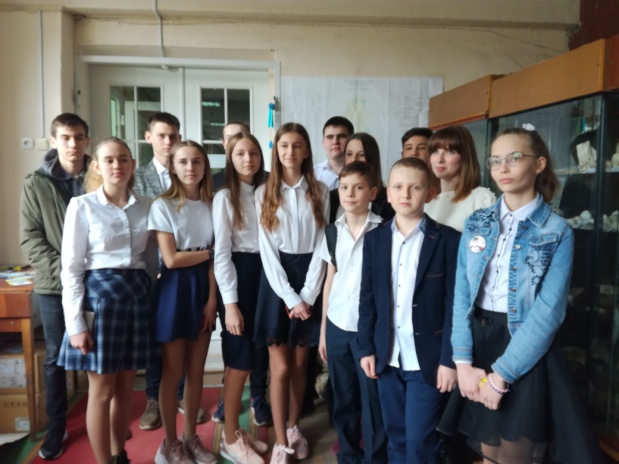 Конкурс  НИР 2018 г.
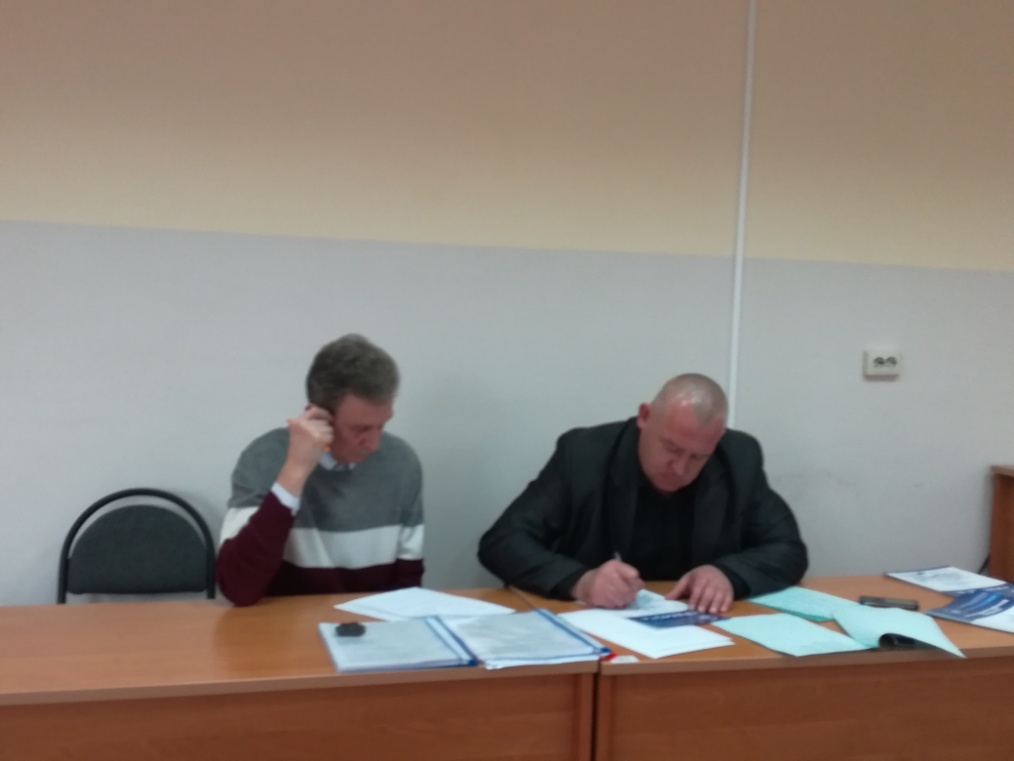 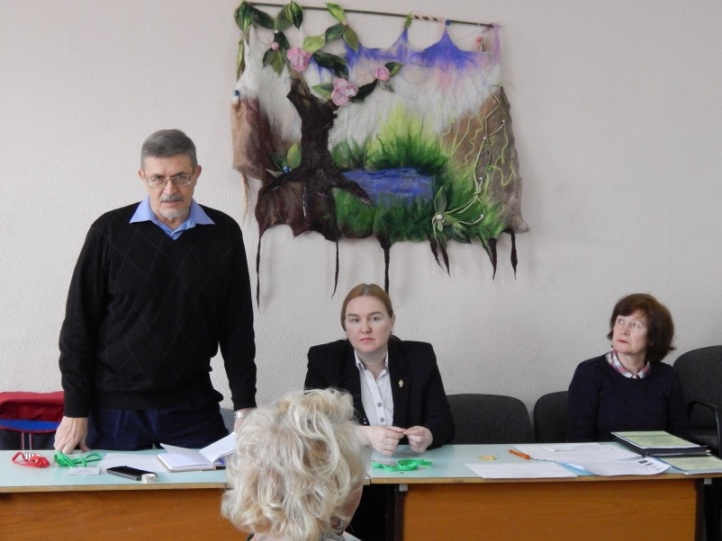 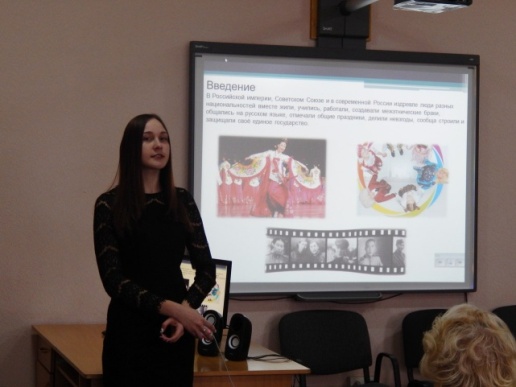 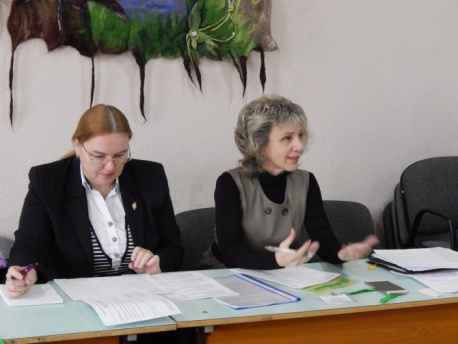 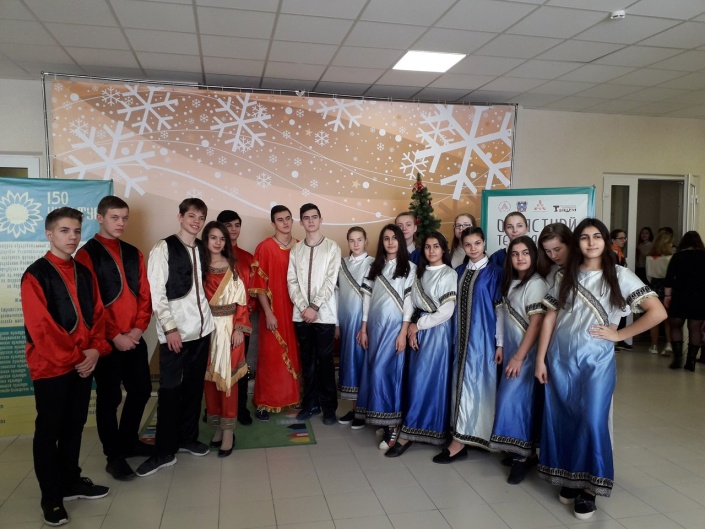 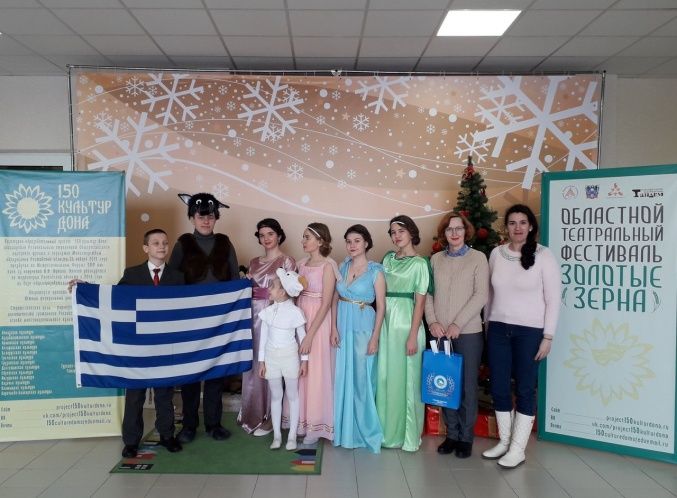 Театральный	 фестиваль  школьных театров и детских театральных студий «Золотые зерна»
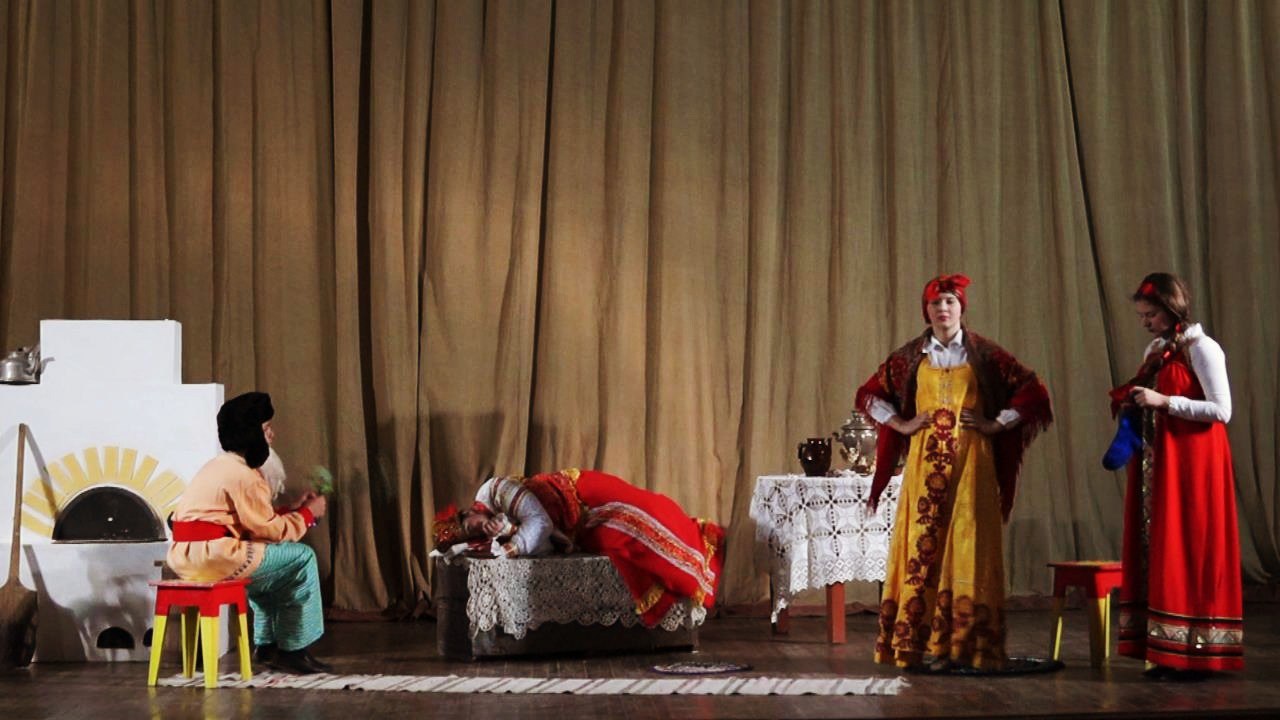 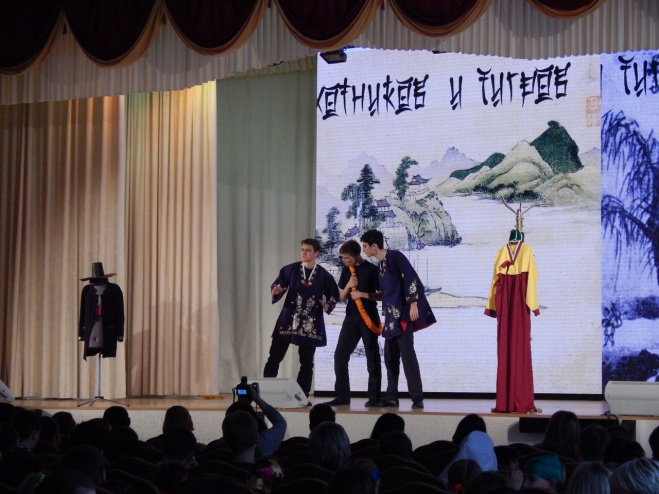 Положение о Театральном марафоне 2019-2020
Состав  оргкомитета
Состав Жюри 
Календарный план театрального марафона
Публикации в СМИ и социальных сетях
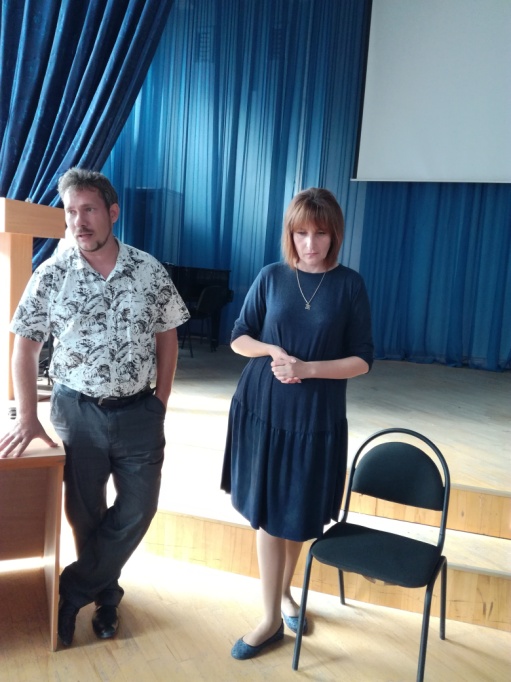 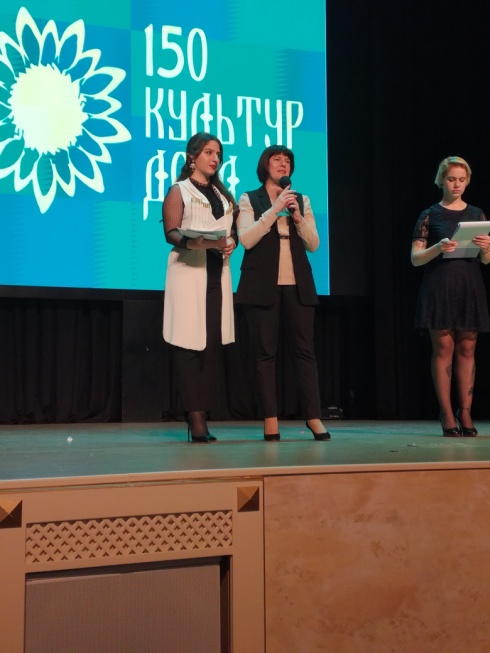 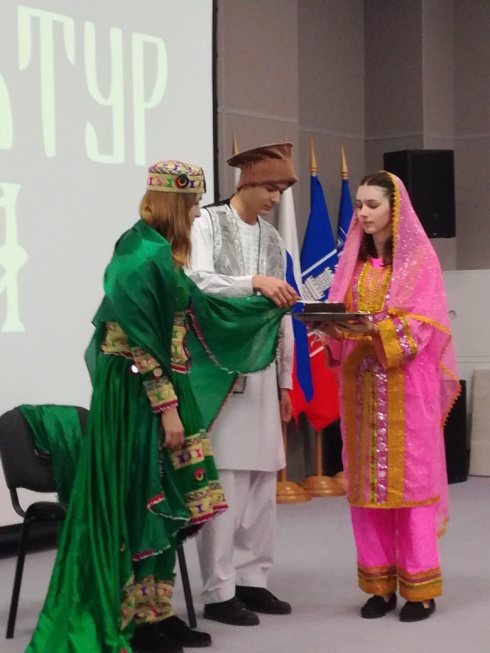 Литературный конкурс
 «Новые сказки Тихого Дона»
Положение о Литературном марафоне - 2019
Состав  оргкомитета
Состав Жюри 
Календарный план литературного  марафона
Публикации в СМИ и социальных сетях
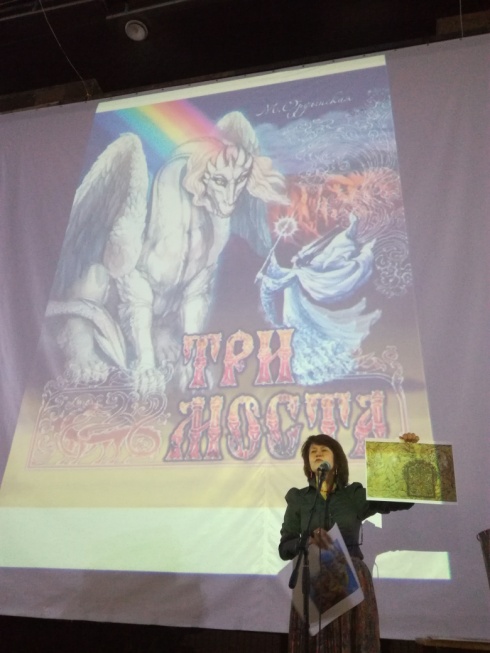 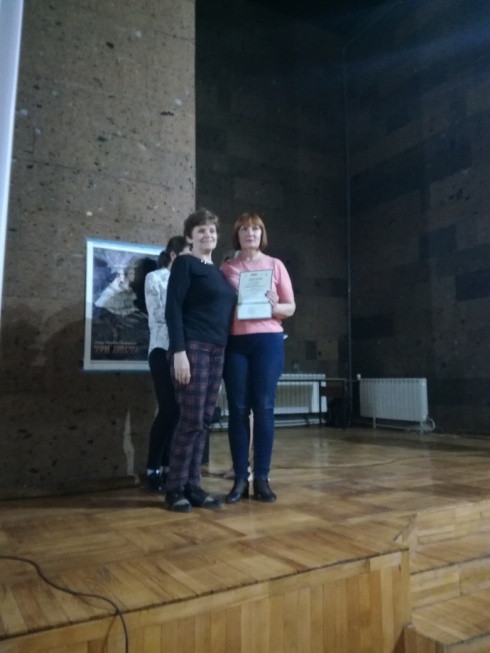 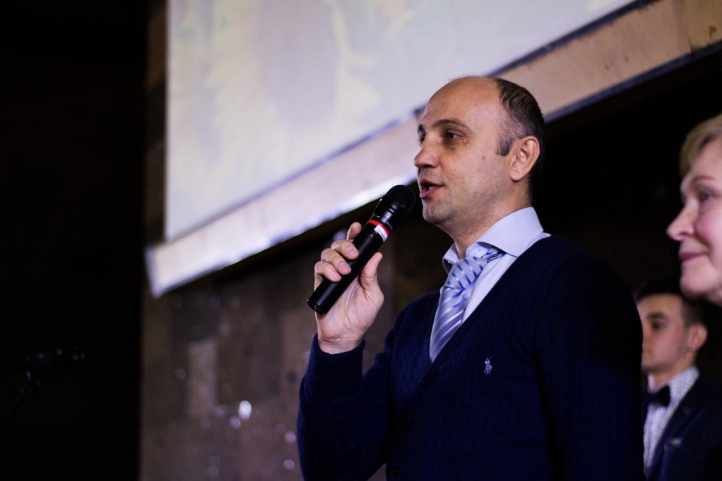 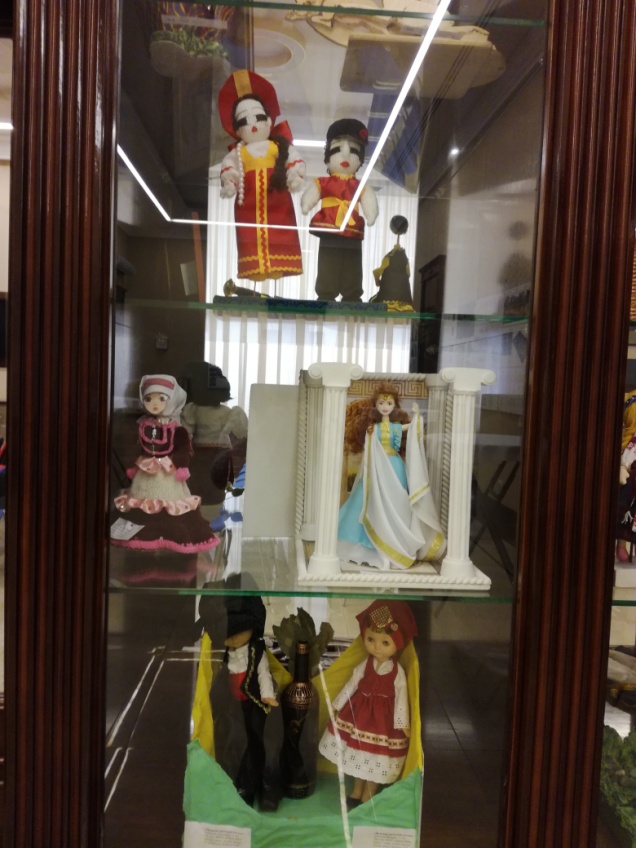 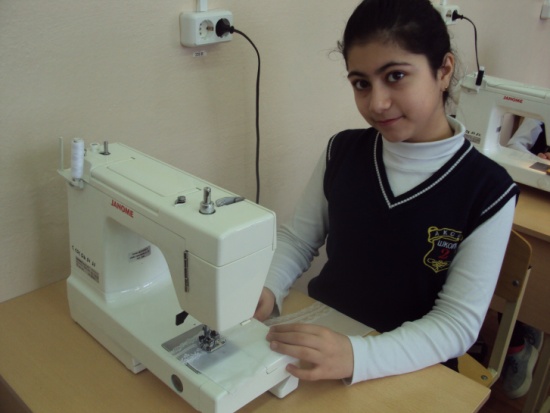 Творческий конкурс «Прикладных дел Мастер»
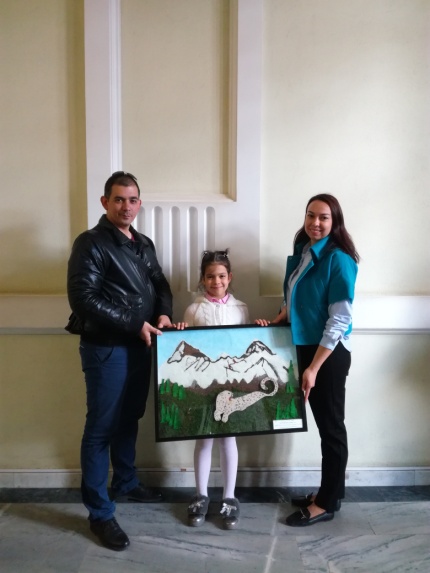 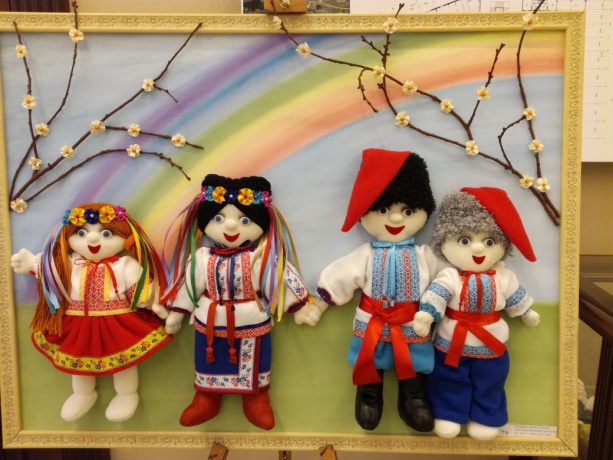 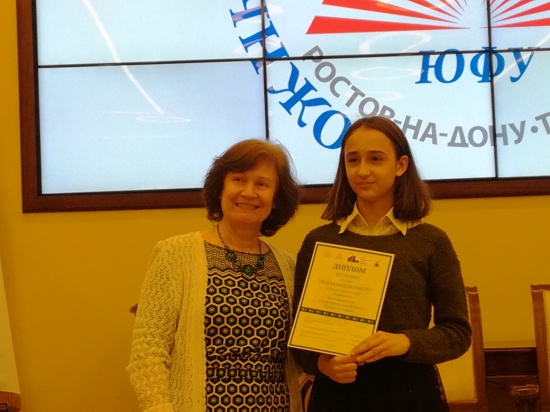 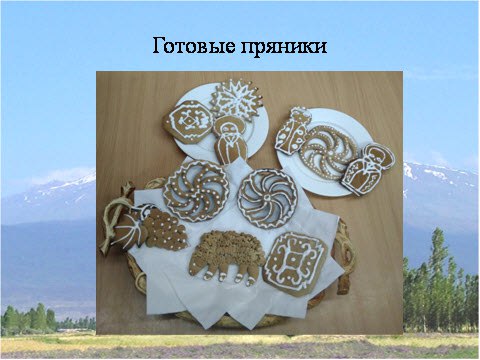 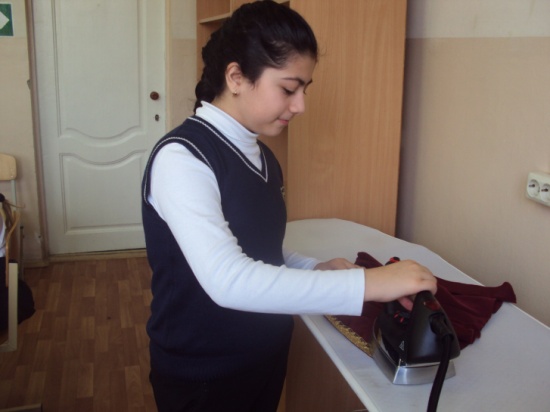 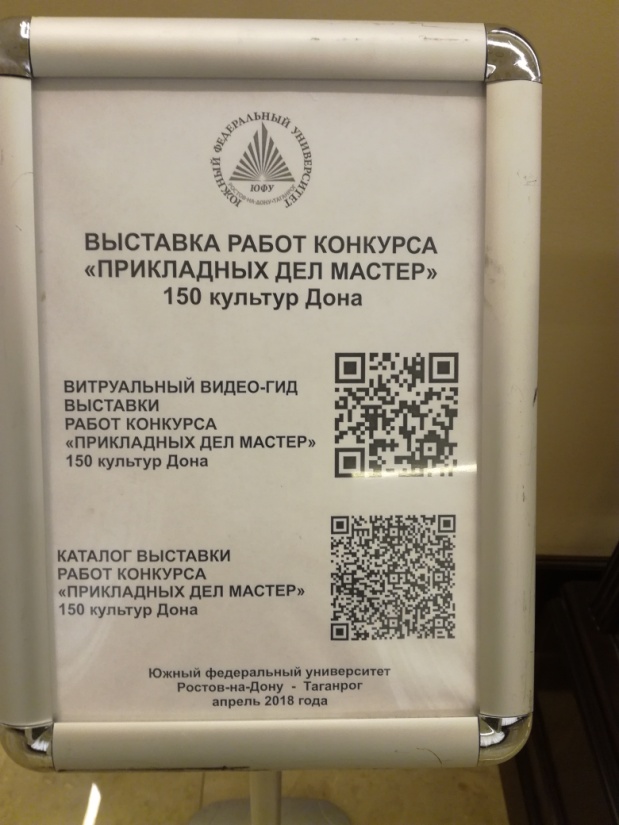 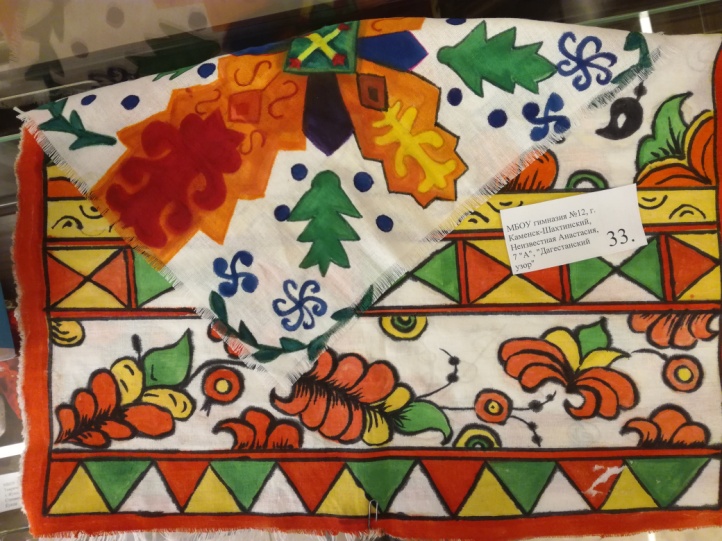 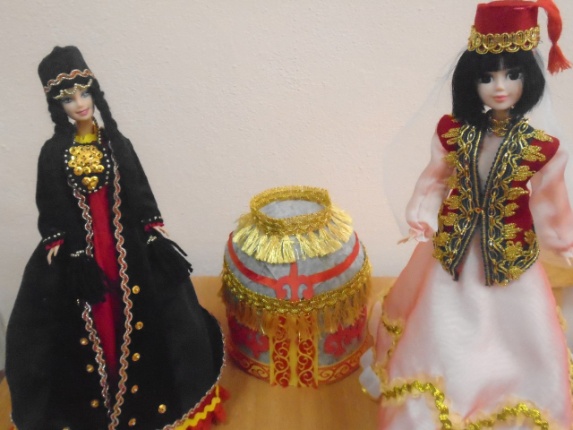 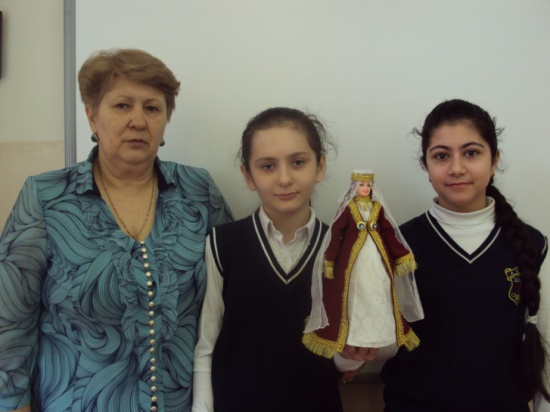 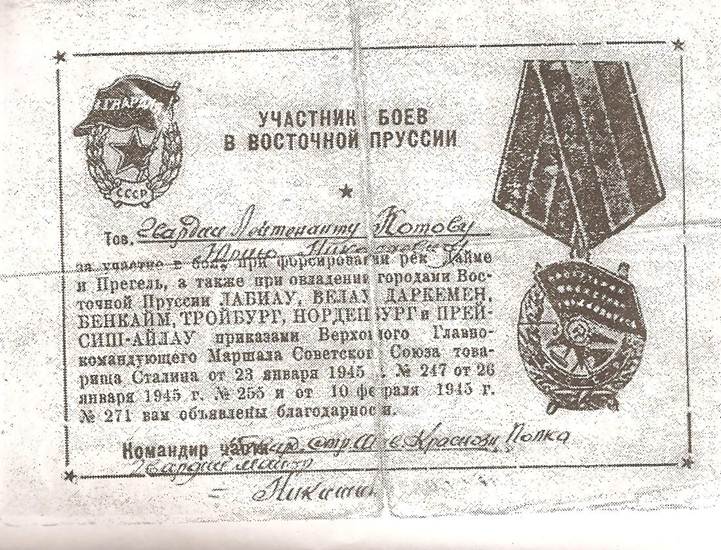 Национально-патриотический краеведческий конкурс  «Парад национальных  героев»
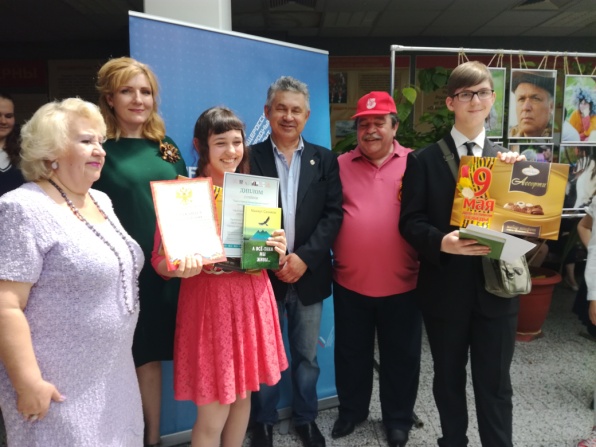 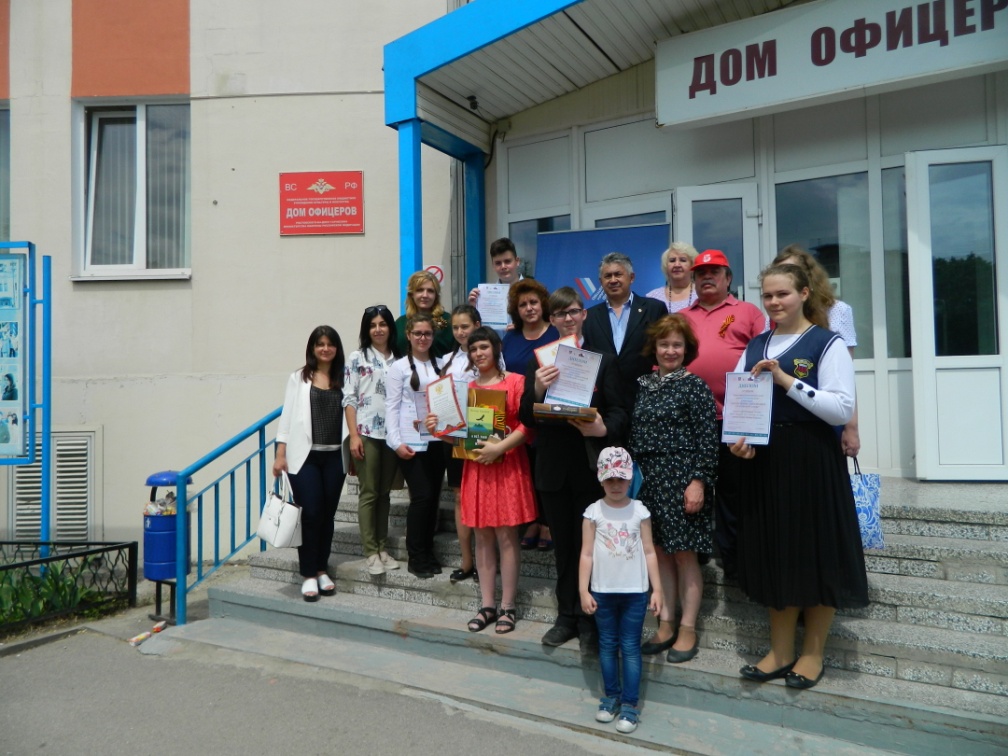 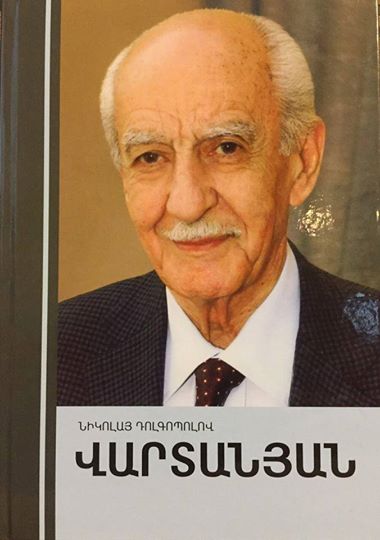 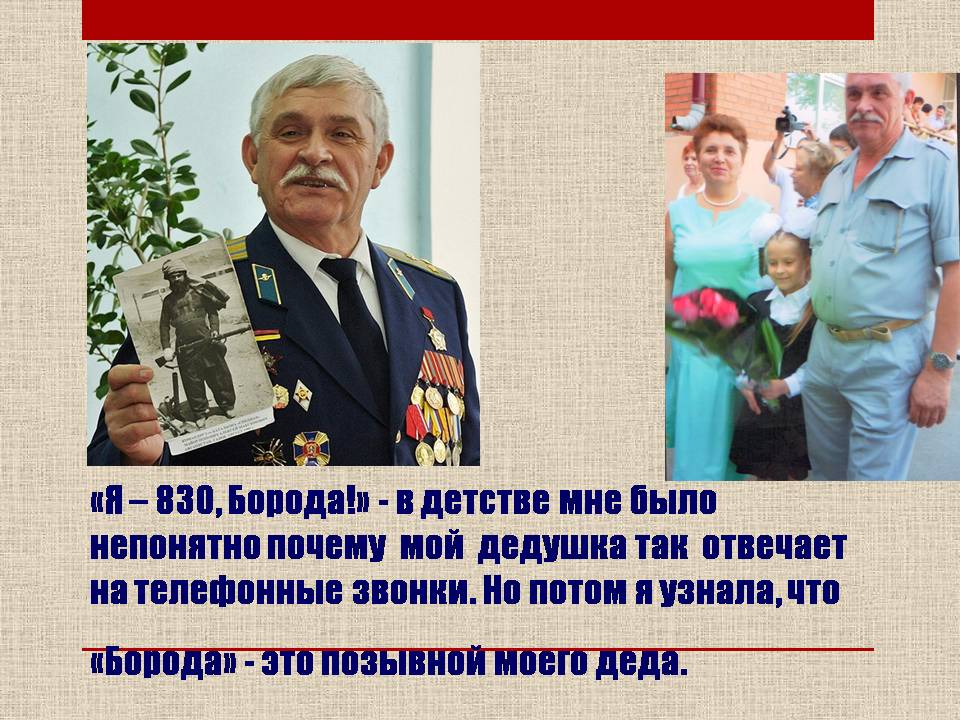 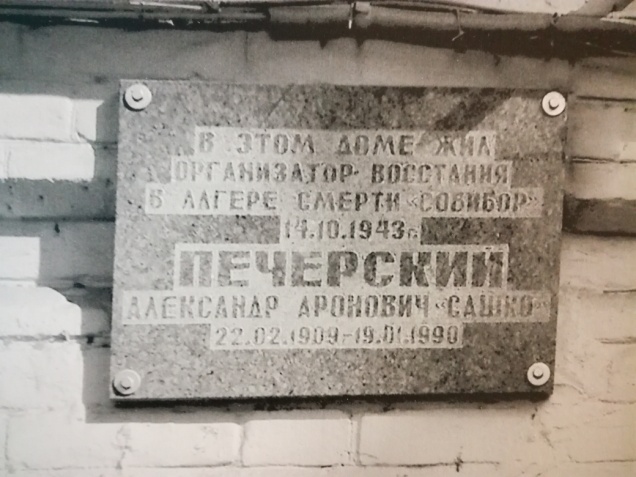 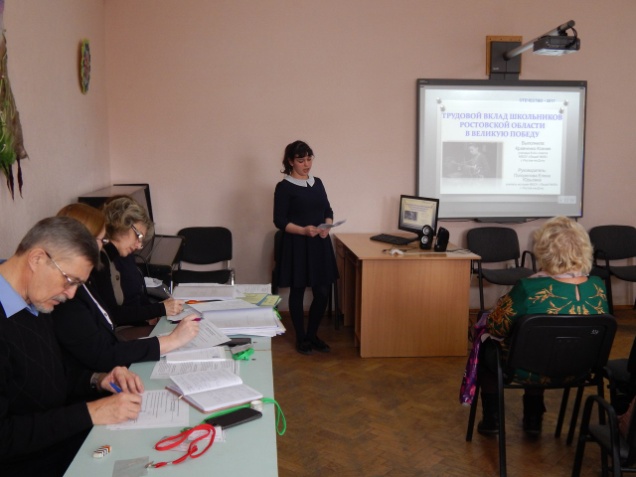 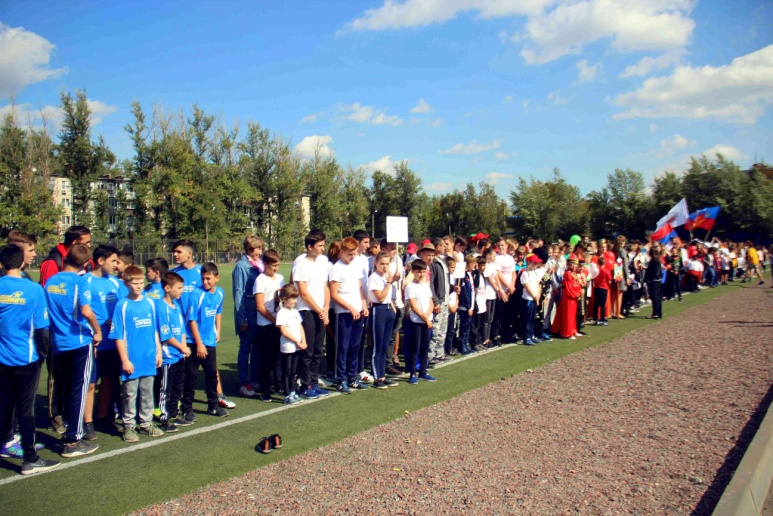 Чемпионат Ростовской области по национальным забавам и  этноспортивным играм
«Игры нашего двора»
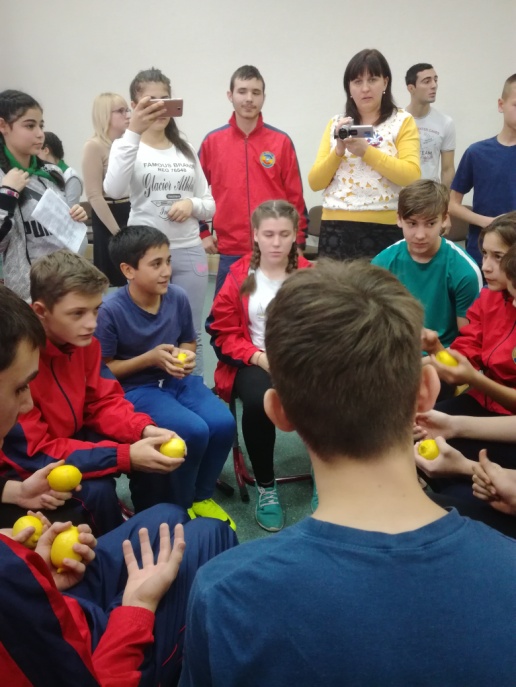 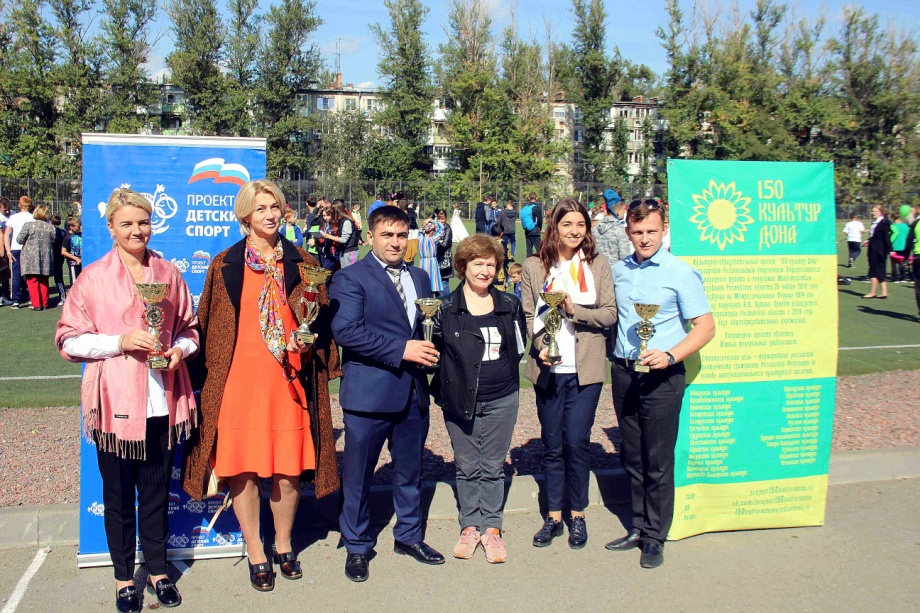 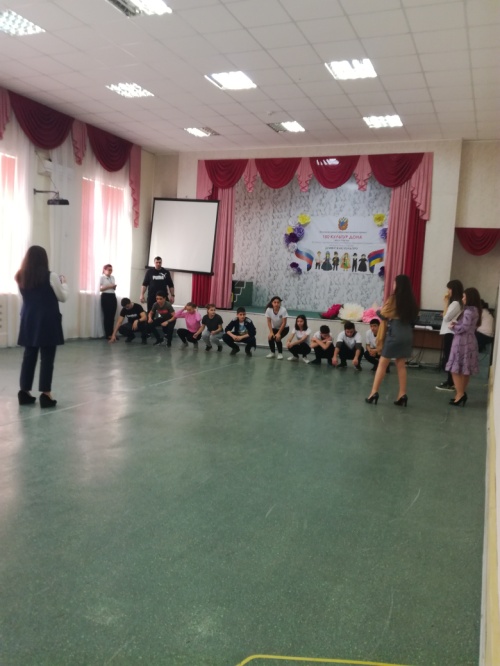 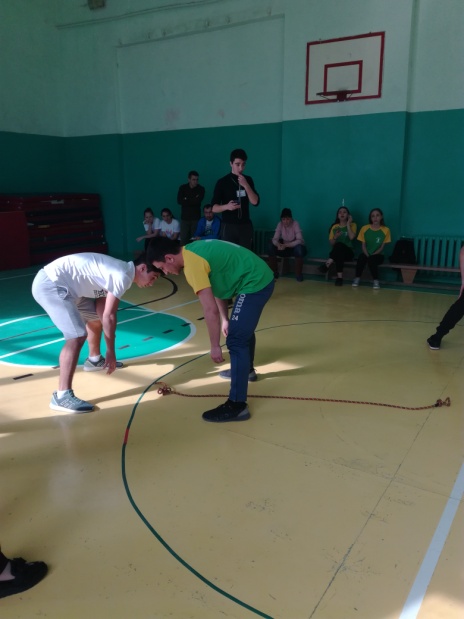 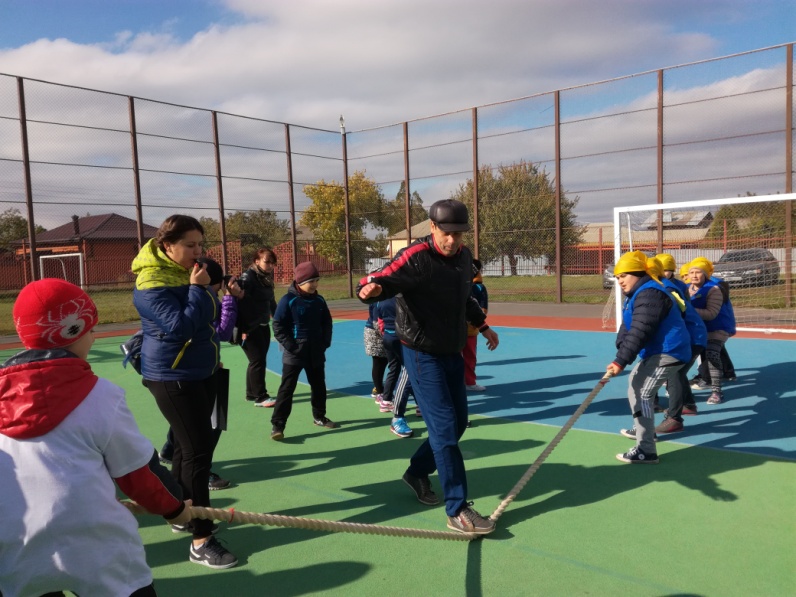 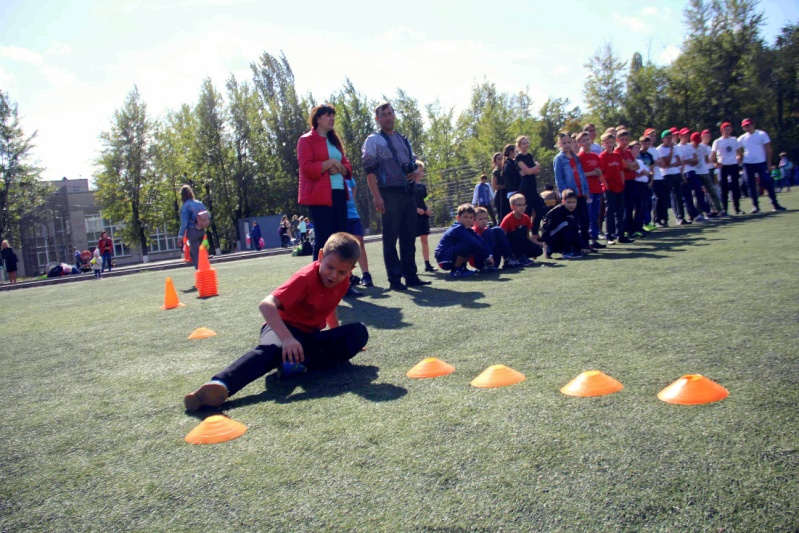 Конкурс школьных медиацентров
 Вижу, слышу, публикую!" 
 о проекте 
«150 культур Дона»
Конкурс на лучшее информационное сопровождение и продвижение гражданского этнокультурного образовательного проекта "150 культур Дона«
в СМИ
«Искусство межкультурной коммуникации.
«ОО+ВУЗ+НКО+НКА»
На школьных сайтах
На школьном 
телевидении
В местных СМИ
конкурс на лучшее творческое взаимодействие образовательной организации с партнерами
На школьном радио
через узнаваемость 
логотипа и стиля
https://www.youtube.com/channel/UCEriRj4M5p78mfLMQASUusA
В социальных сетях
на ярмарках и выставках
на гражданских форумах 
и научных конференциях
https://vk.com/project150kulturdona
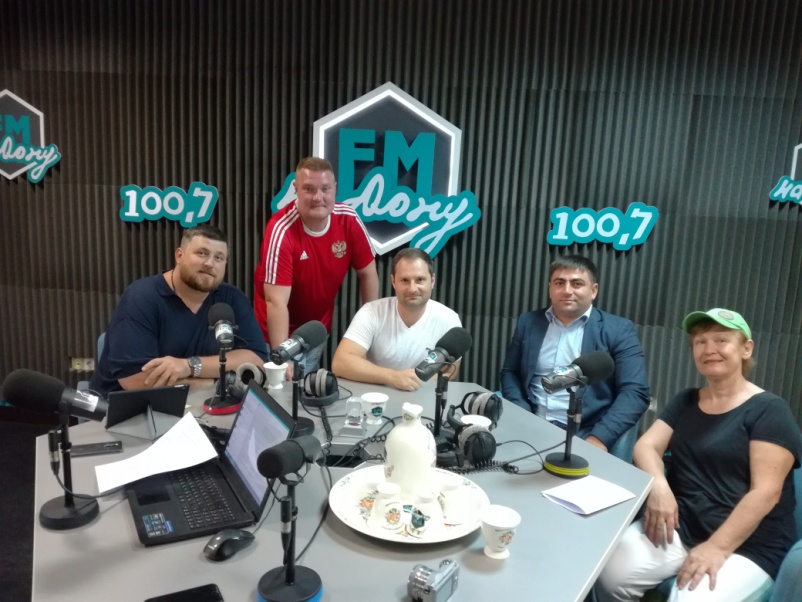 http://150kulturdona.sfedu.ru/
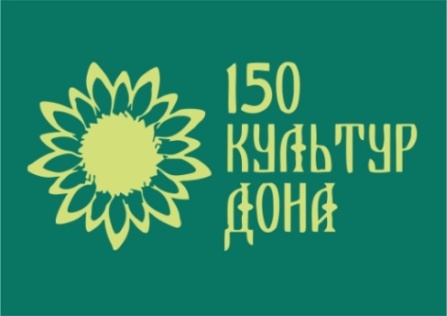 Конкурсная программа для педагогов
"Лучшая проектная группа образовательной организации  и лучший педагог этнокультурного образовательного проекта "150 культур Дона"
 
Номинация 1  "Атлас национальных культур Дона" - лучший видеоурок о национальной культуре.  Старт 14 января 2019г. Подведение итогов  1 октября 2019г.
Номинация 2  "Собери свой каталог" - конкурс библиографической культуры для педагогов.  Старт 14 января 2019 г. - Подведение итогов 4 ноября  2019г.
Номинация 3 "Артефакты национальной культуры"  -  конкурсная программа для педагогов на лучшую видеозапись интерактивного урока в школьном музее или музейной выставке об артефакте национальной культуры. Старт 31 января 2019г. Подведение итогов - 24 мая 2019г.
Номинация 4 "Лучший продукт социально-культурного проектирования в этнокультурном образовании".
Номинация 5  "Областной этнографический диктант для педагогов" Старт 1.10.18г.  Подведение итогов - 24 мая 2019г. 
Номинация 6 "Лучшее педагогическое научное исследование по теме "Формы и методы этнокультурного образования. Современные тенденции в социально-культурном проектировании"  - Старт 25 января 2019 г. Подведение итогов 1 октября 2019г.
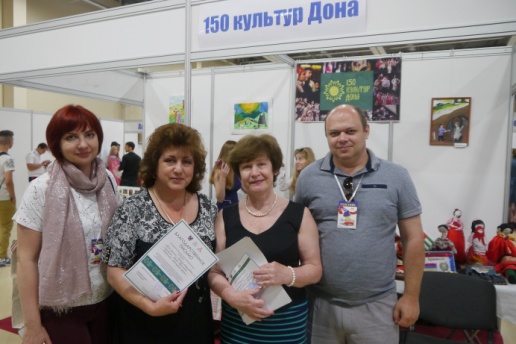 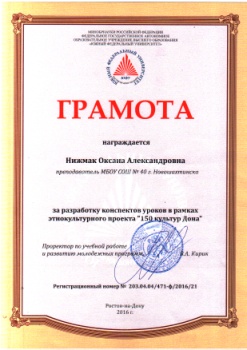 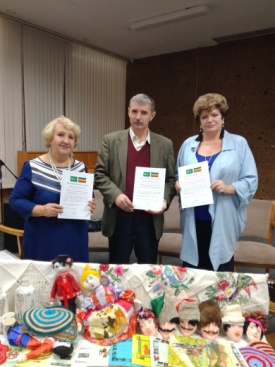 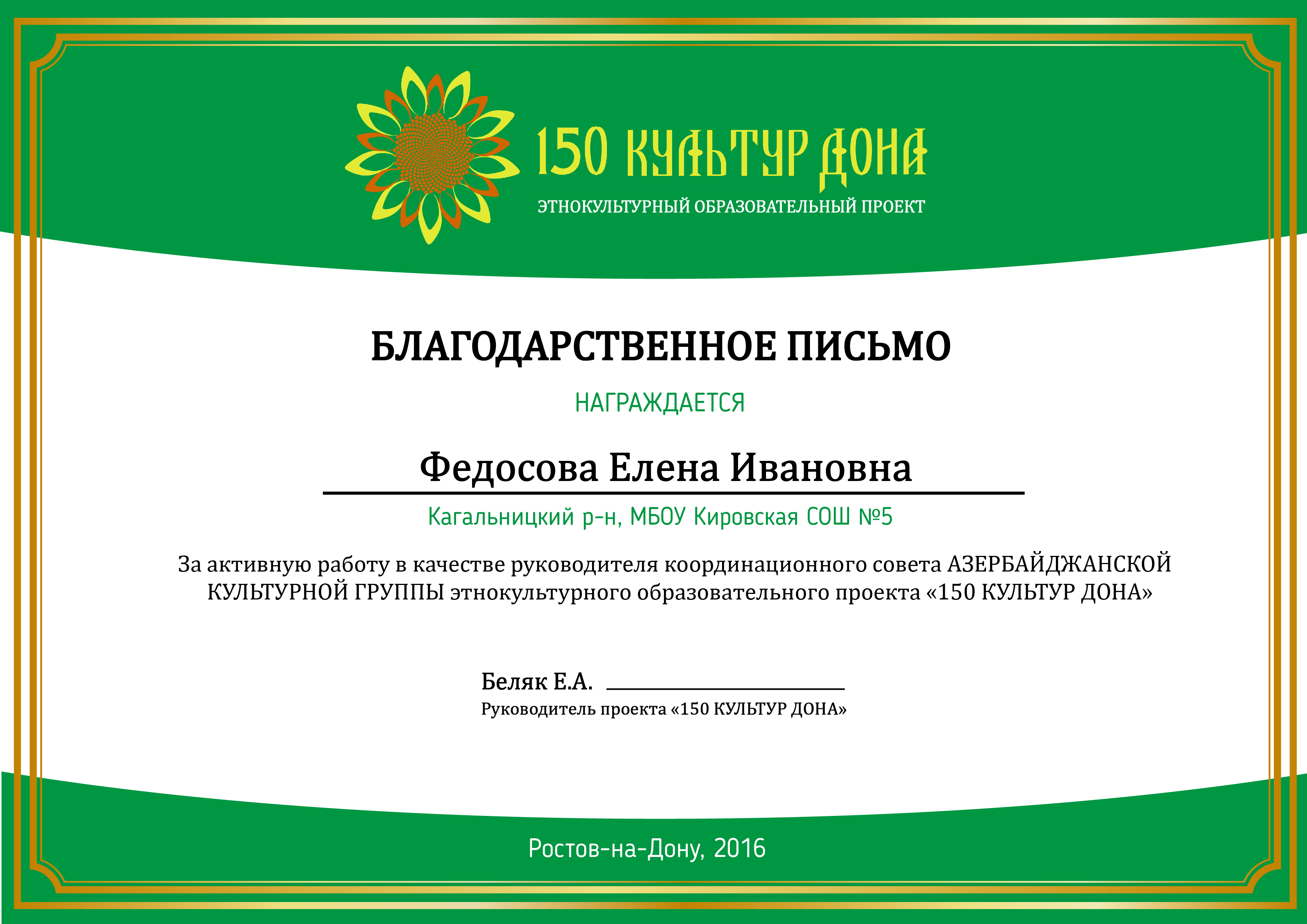 Благодарю за внимание!
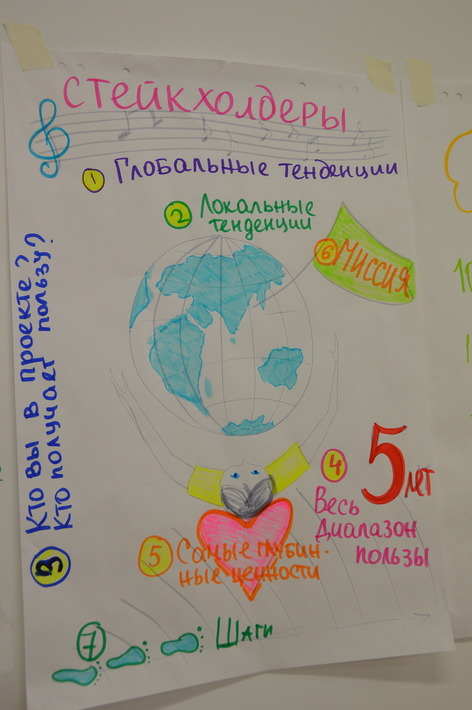